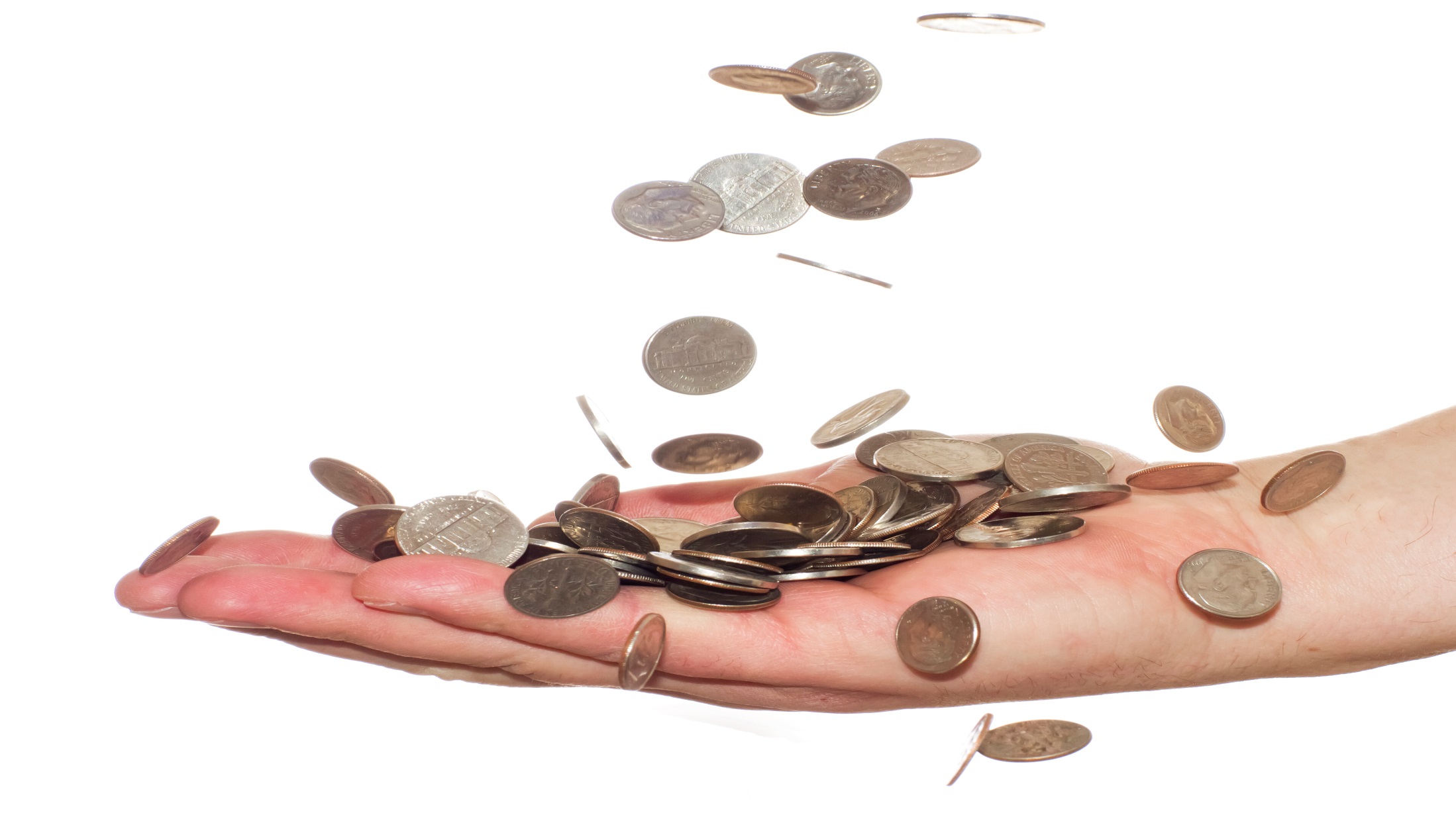 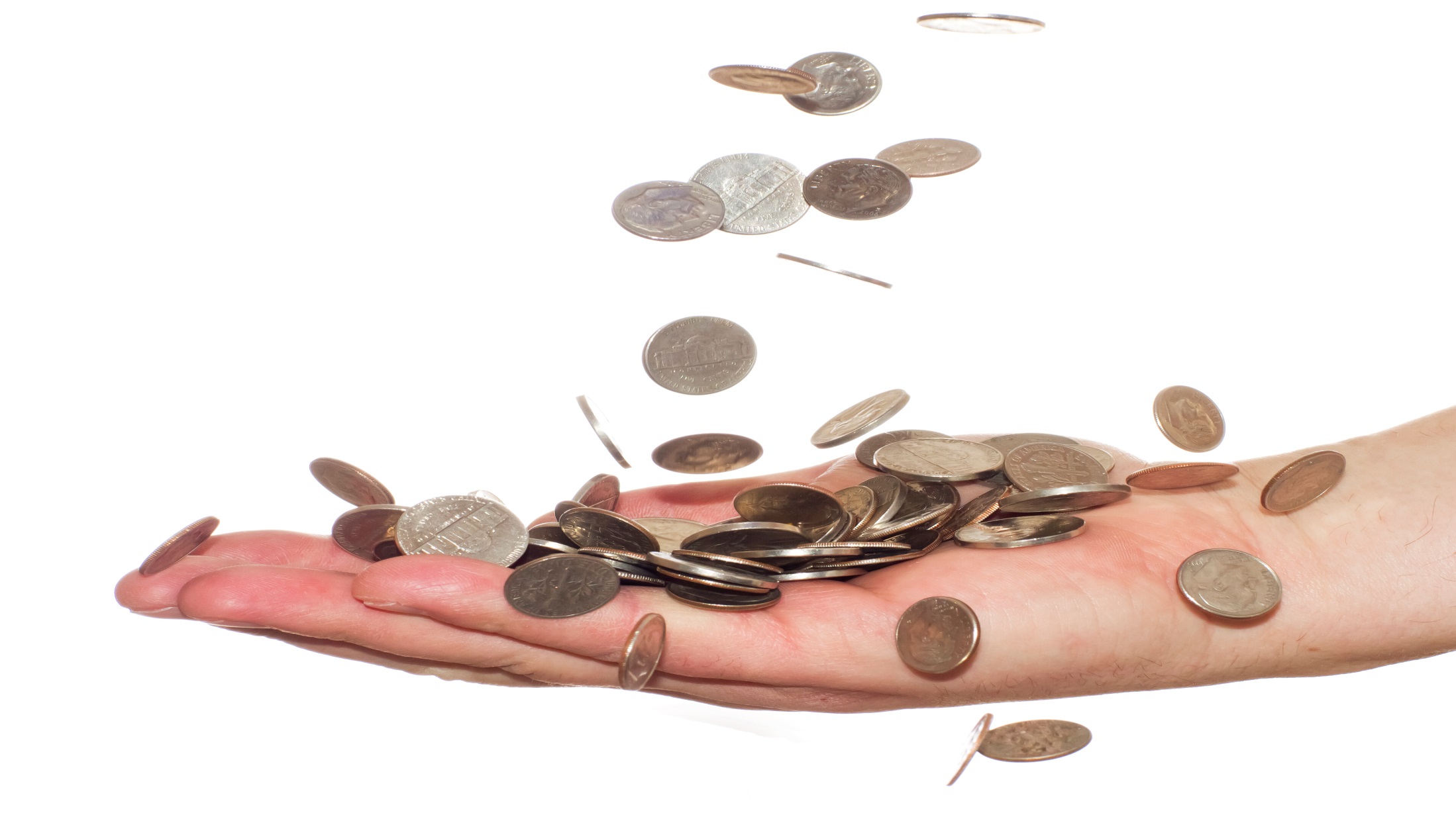 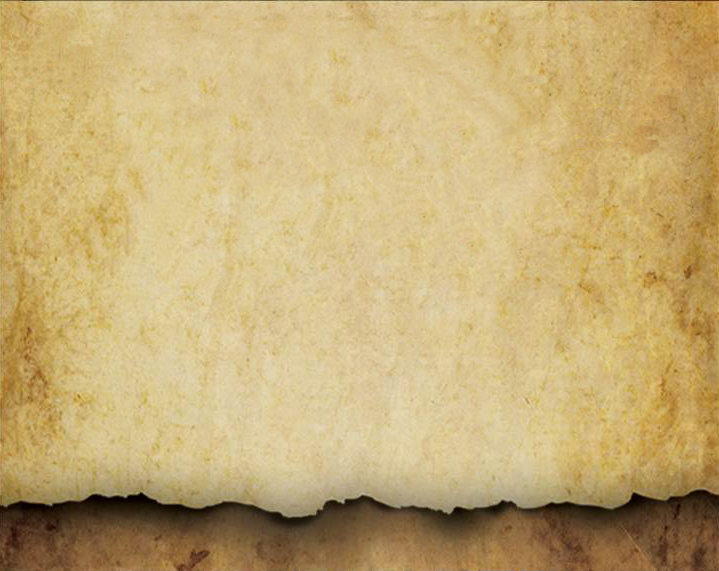 A Man’s True Heart
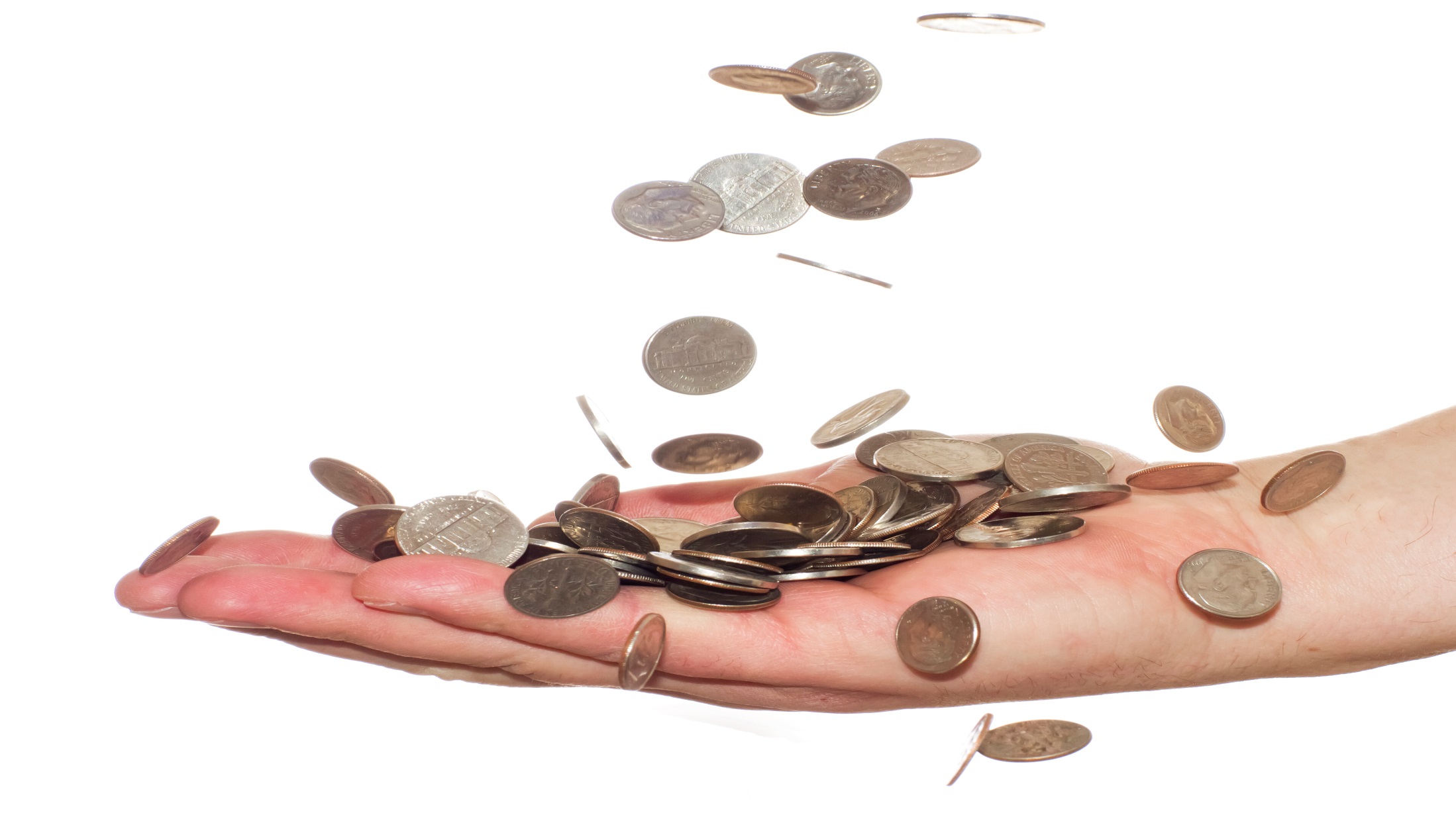 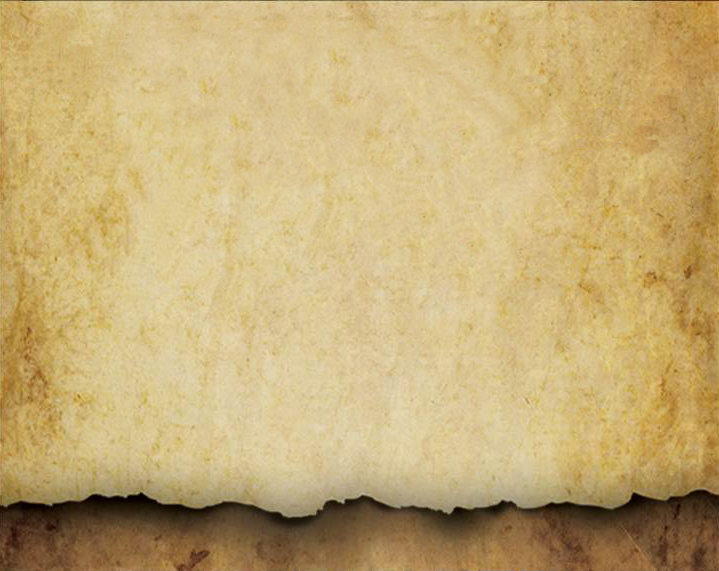 A man has four strengths that are part of his original design which assist him with the forest’s more significant issues.

A man’s mind, which is a gift from God, is comprised of four distinct perspectives (or behavioral styles):  king, lover, warrior and friend.

As a knight contributes to his tribe and leads his family, one of the issues that he must continually confront is the economics of living within the forest.
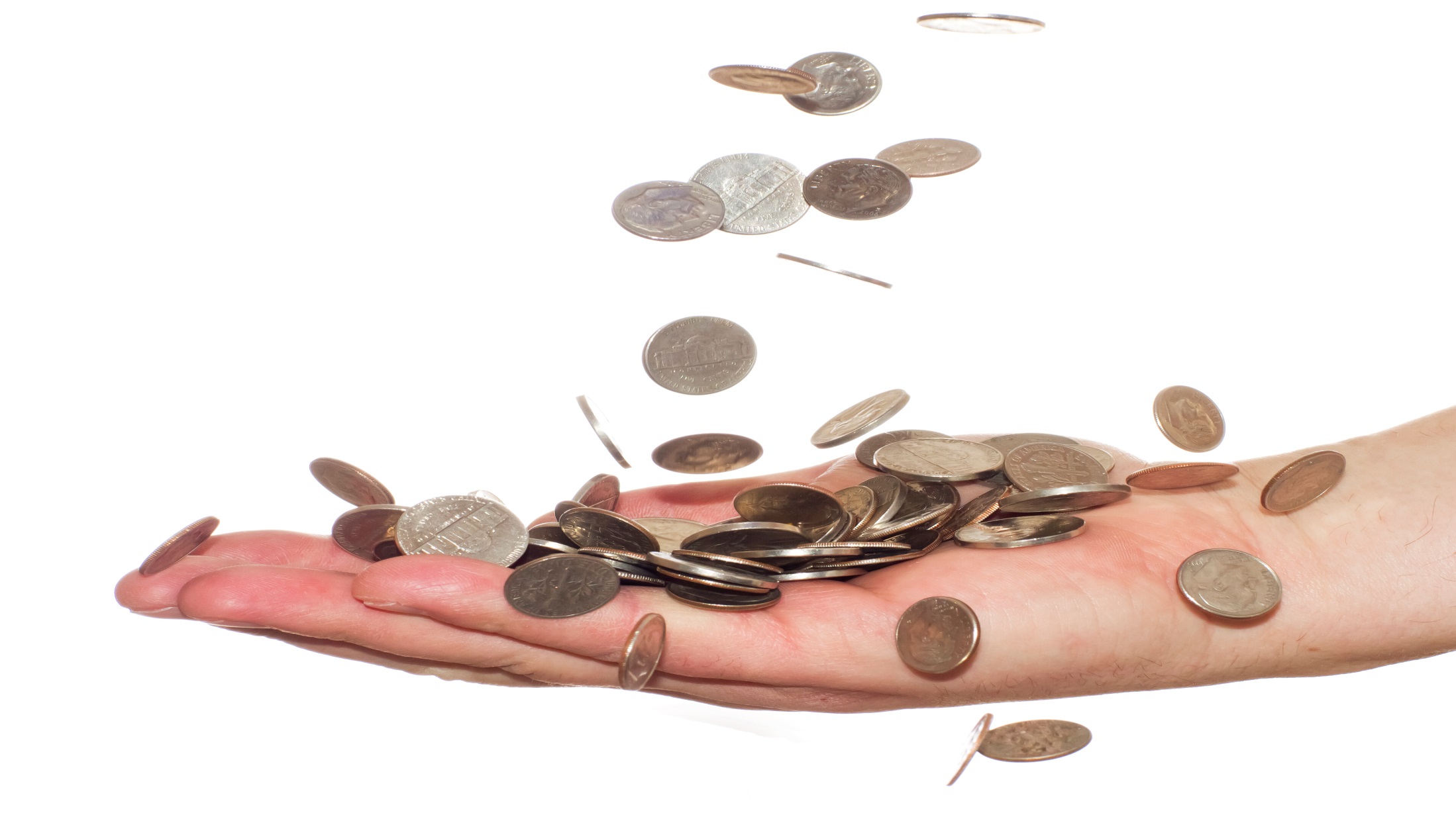 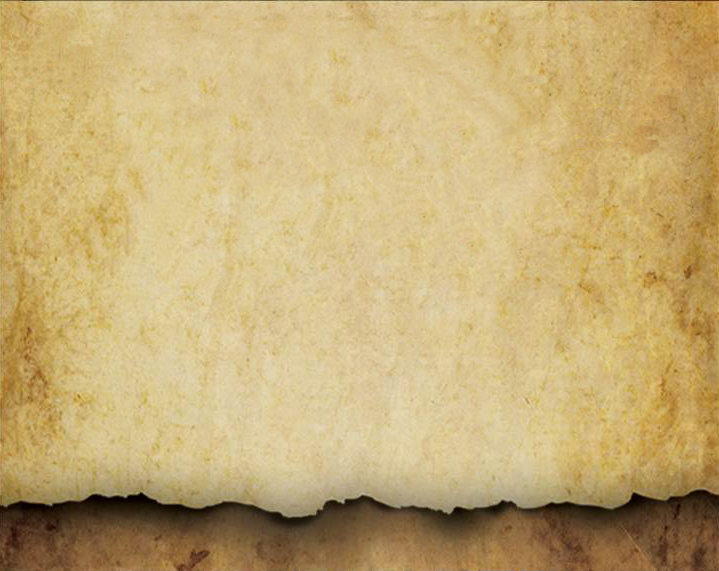 There are very few knights who do not have to work in order to financially provide for themselves and for their families. 

	A.  In this Trail, the contributions of the man’s mind will be discussed as they relate 	      to the financial choices of the knight.  A knight makes good financial decisions, 	      utilizing the strength of his king, lover, warrior and friend.  The king’s 	  	      perspective regarding the use of money:

		1.  Recognizes that there is a right way and wrong way to organize and use his 			     financial resources.

		2.  Accepts his responsibility for making wise financial decisions as part of his 			     manhood journey.
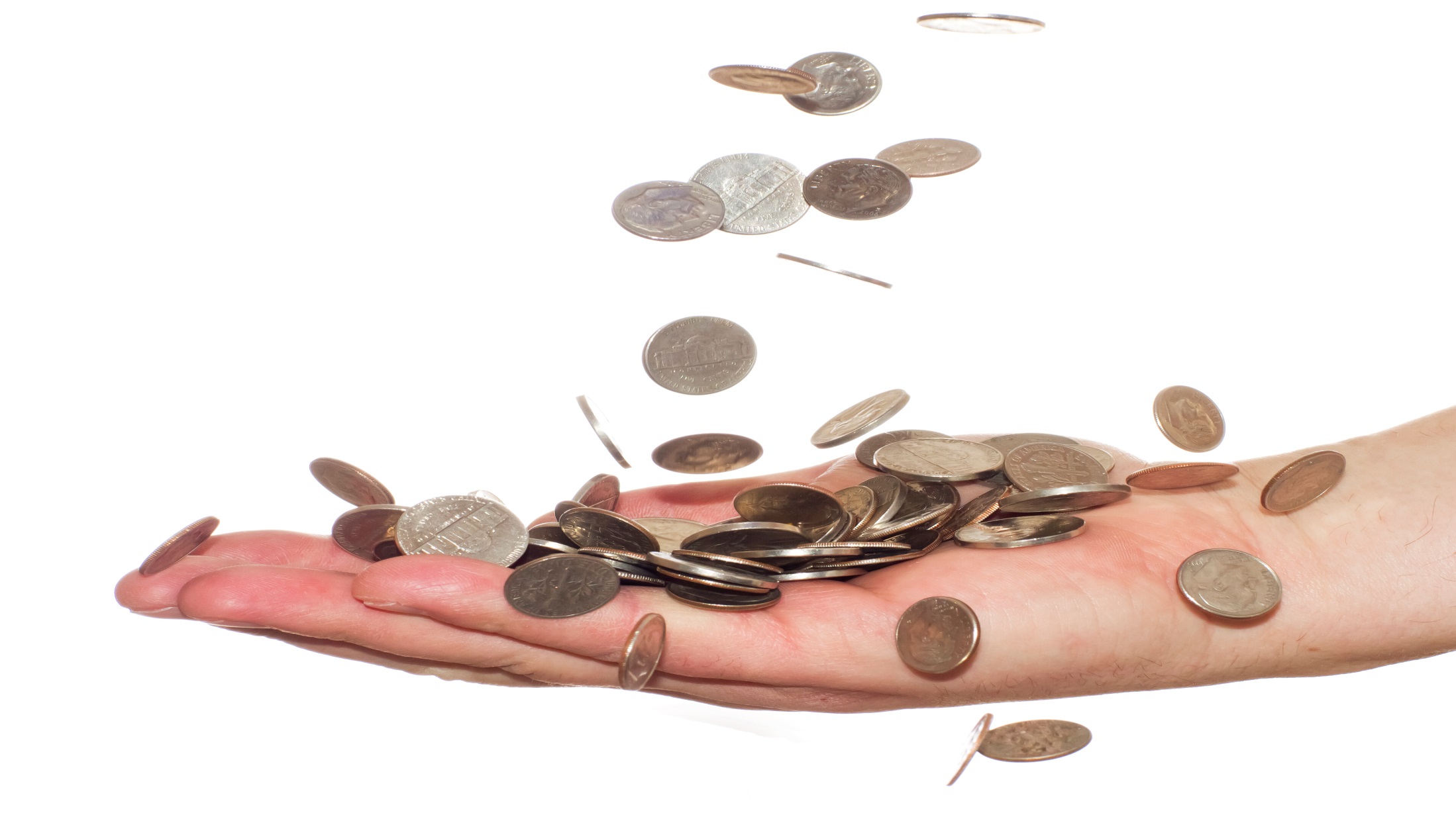 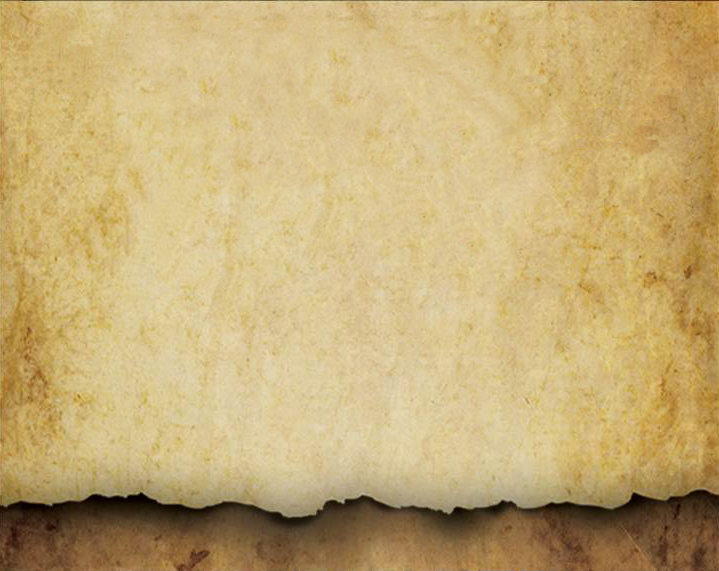 There are very few knights who do not have to work in order to financially provide for themselves and for their families. 

	A.  In this Trail, the contributions of the man’s mind will be discussed as they relate 	      to the financial choices of the knight.  A knight makes good financial decisions, 	      utilizing the strength of his king, lover, warrior and friend.  The king’s 	  	      perspective regarding the use of money:

		3.  Views the payment of his debts the same as the fulfillment of his promises, both 		     of which must always be done.

		4.  Sets aside financial resources for the unexpected expenses that occur in 			     everyone’s forest life.
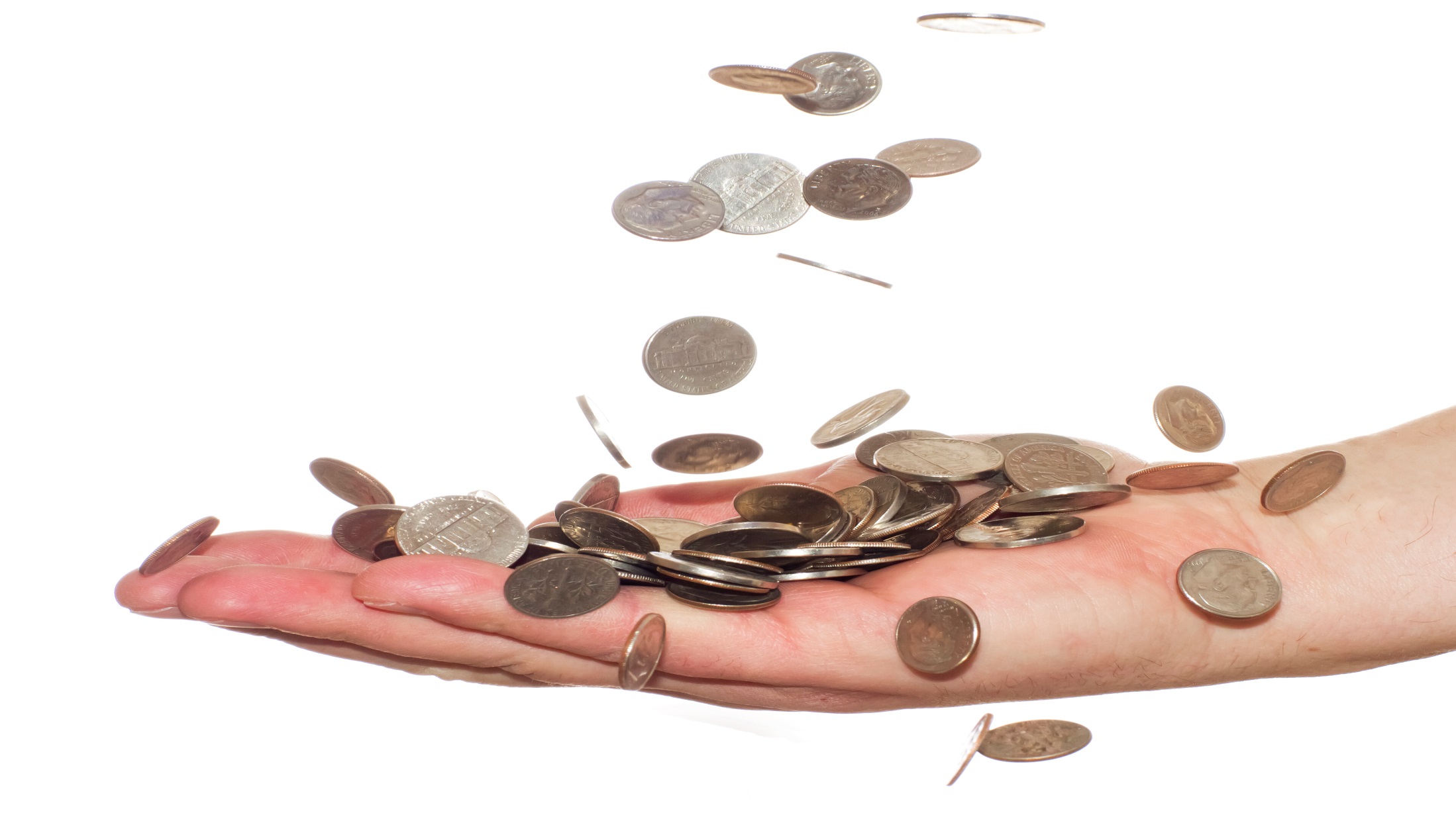 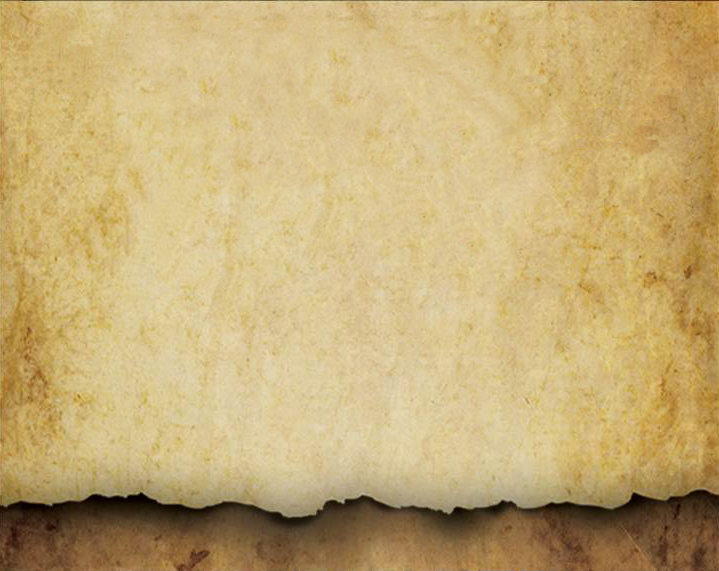 There are very few knights who do not have to work in order to financially provide for themselves and for their families. 

	A.  In this Trail, the contributions of the man’s mind will be discussed as they relate 	      to the financial choices of the knight.  A knight makes good financial decisions, 	      utilizing the strength of his king, lover, warrior and friend.  The king’s 	  	      perspective regarding the use of money:

		5.  Does not allow his future to be held hostage by the high costs of credit card 			     interest rates.

		6.  Leads others through his recognition that money is not an end in itself, but 			     its importance is in how it is used.
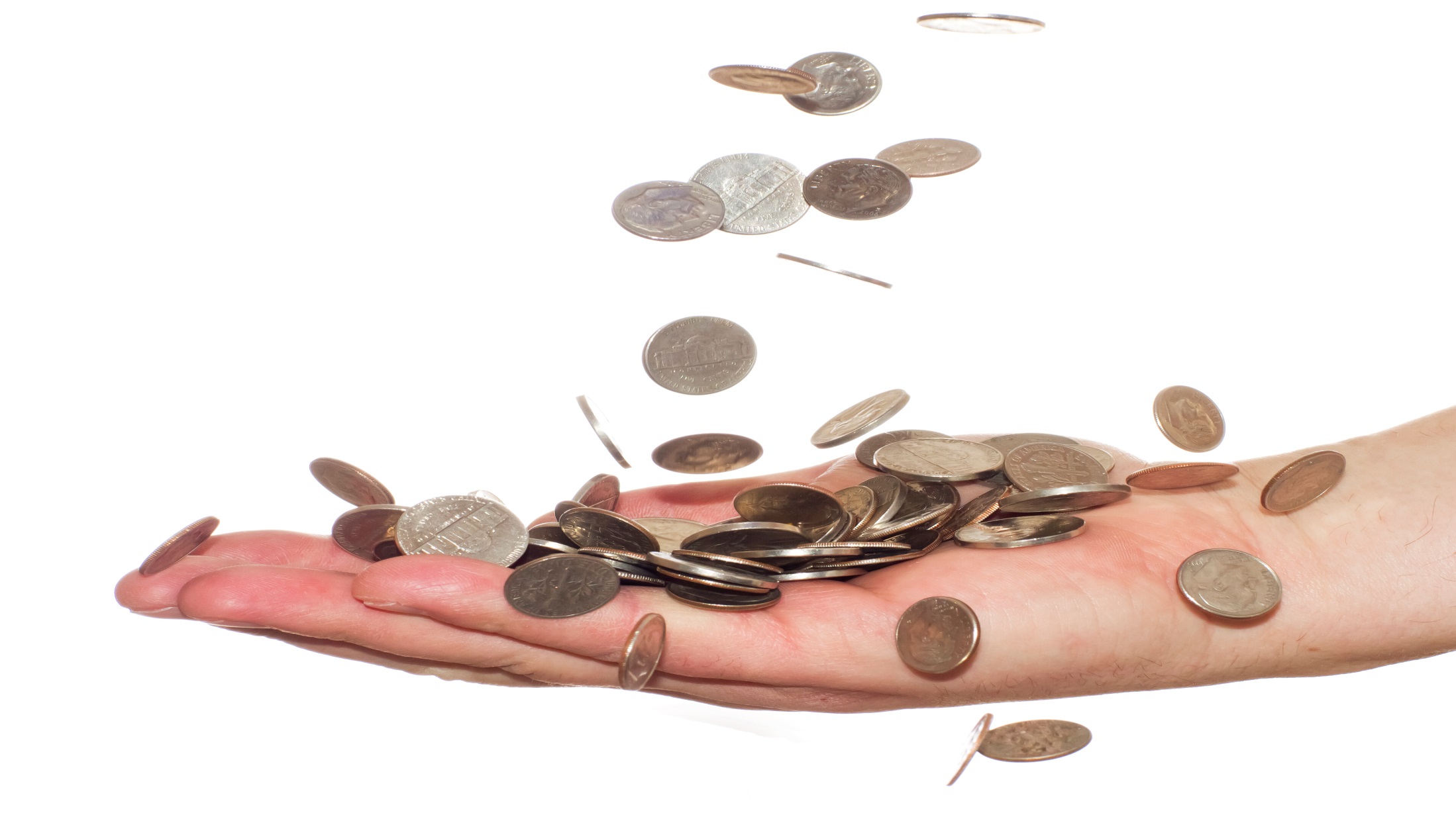 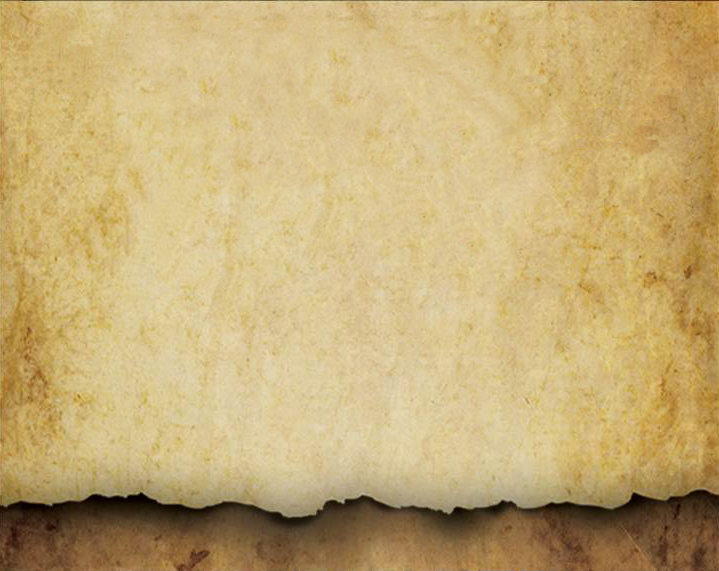 There are very few knights who do not have to work in order to financially provide for themselves and for their families. 

	A.  In this Trail, the contributions of the man’s mind will be discussed as they relate 	      to the financial choices of the knight.  A knight makes good financial decisions, 	      utilizing the strength of his king, lover, warrior and friend.  The king’s 	  	      perspective regarding the use of money:

		7.  Realizes that the ways that he chooses to spend his money are defined by 
		     his passion and his heart.

		8.  Knows that the value of his money is magnified when it is utilized to express his 		     positive values.
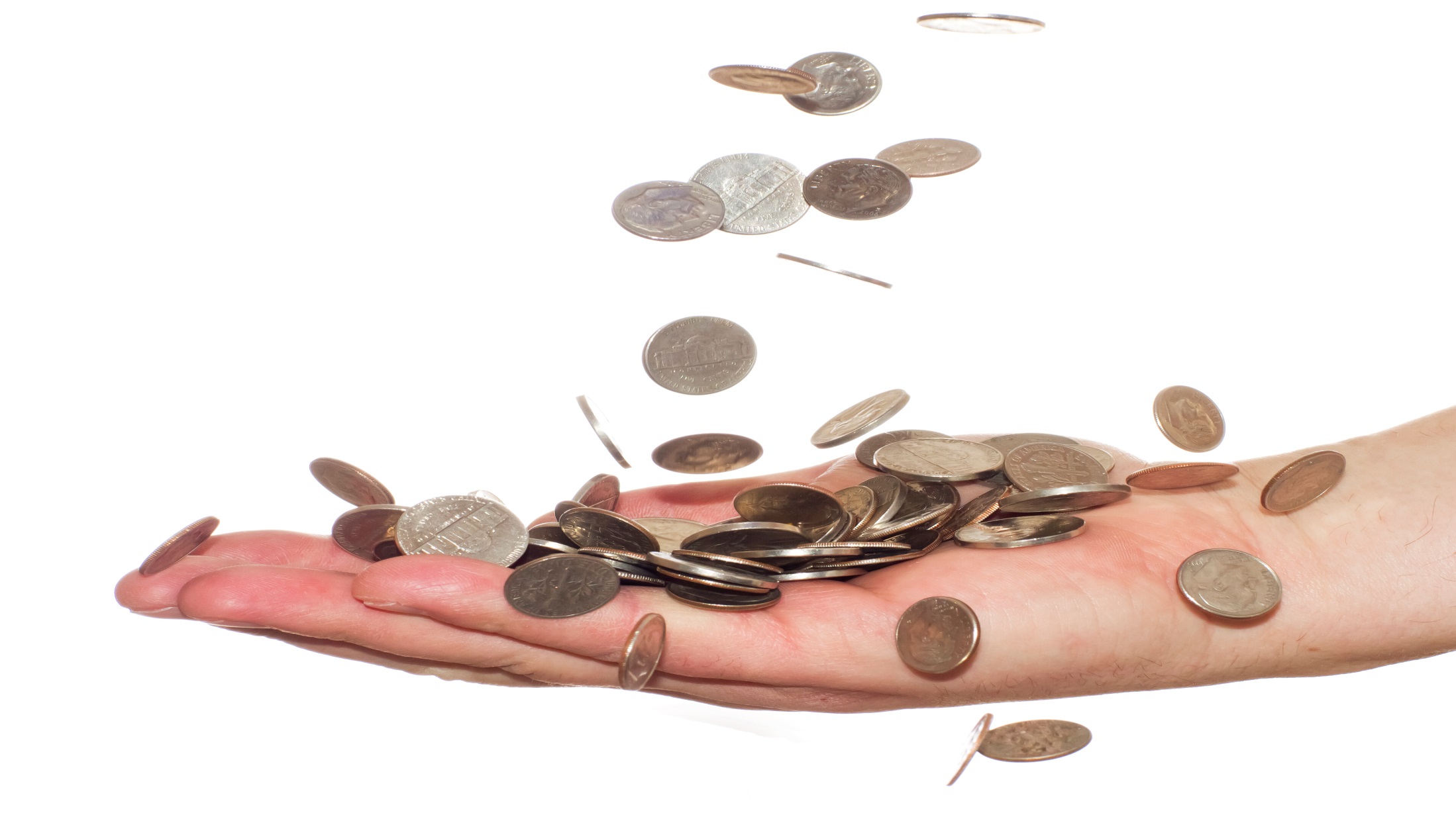 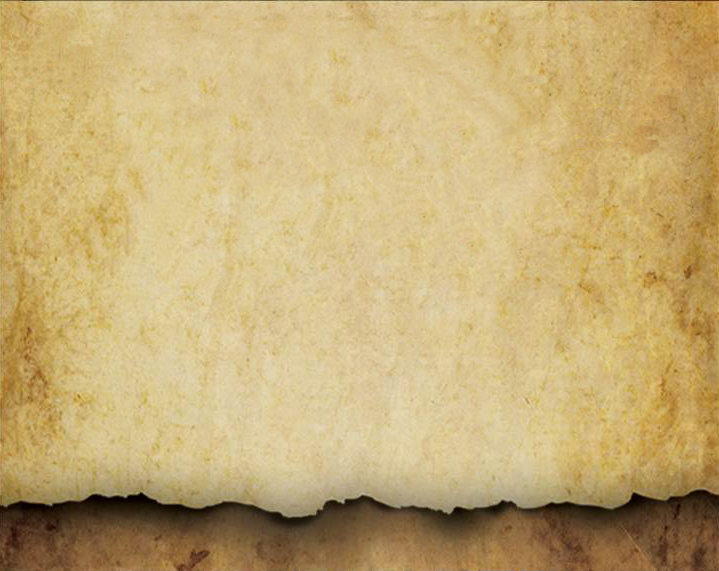 There are very few knights who do not have to work in order to financially provide for themselves and for their families. 

	A.  In this Trail, the contributions of the man’s mind will be discussed as they relate 	      to the financial choices of the knight.  A knight makes good financial decisions, 	      utilizing the strength of his king, lover, warrior and friend.  The king’s 	  	      perspective regarding the use of money:

		9.  Ensures that any money that he donates is being used responsibly.

		10.  Establishes his financial goals prior to making his daily financial choices; he 			       creates a budget which includes what he wants to purchase and to save.
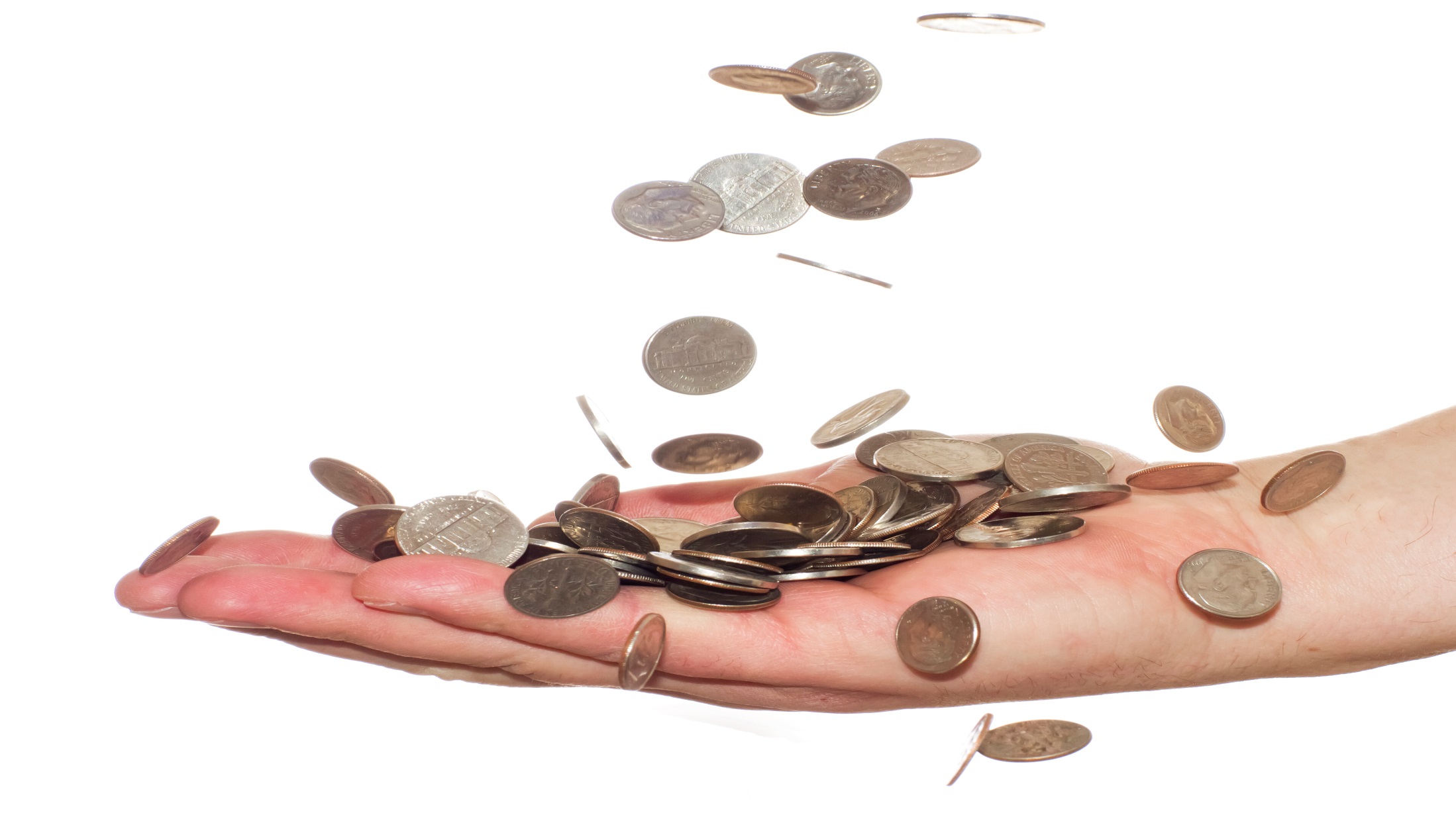 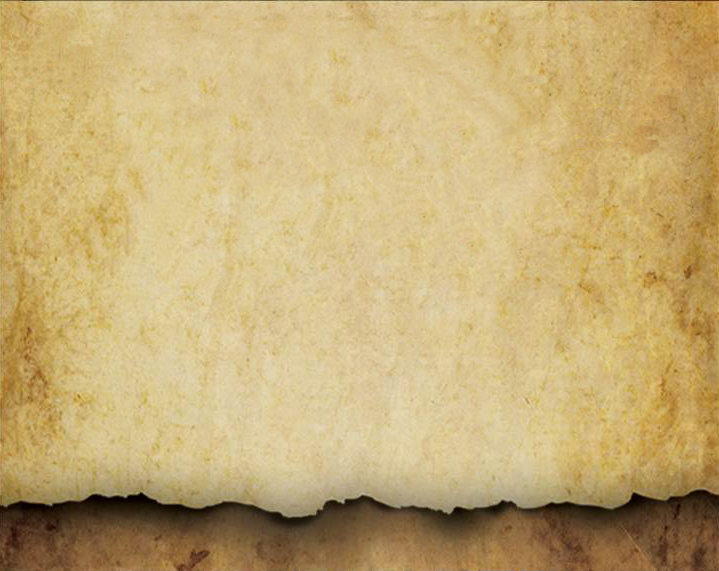 There are very few knights who do not have to work in order to financially provide for themselves and for their families. 

	A.  In this Trail, the contributions of the man’s mind will be discussed as they relate 	      to the financial choices of the knight.  A knight makes good financial decisions, 	      utilizing the strength of his king, lover, warrior and friend.  The king’s 	  	      perspective regarding the use of money:

		11.  Models responsible money management skills, identifying this aspect of his 			       knighthood as important.

		12.  Wisely acknowledges that the accumulation of money is not the source of his 		        self-worth.
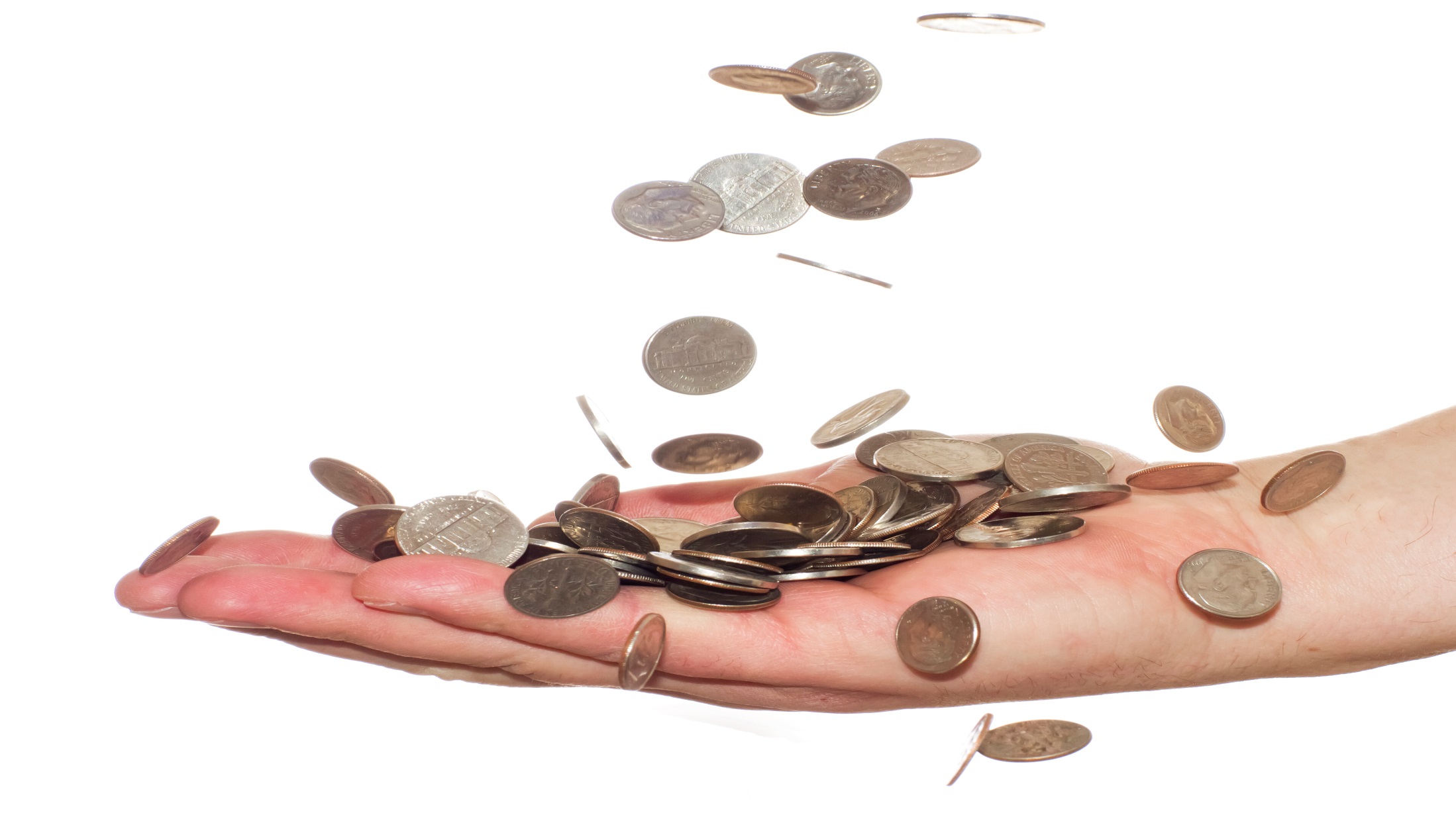 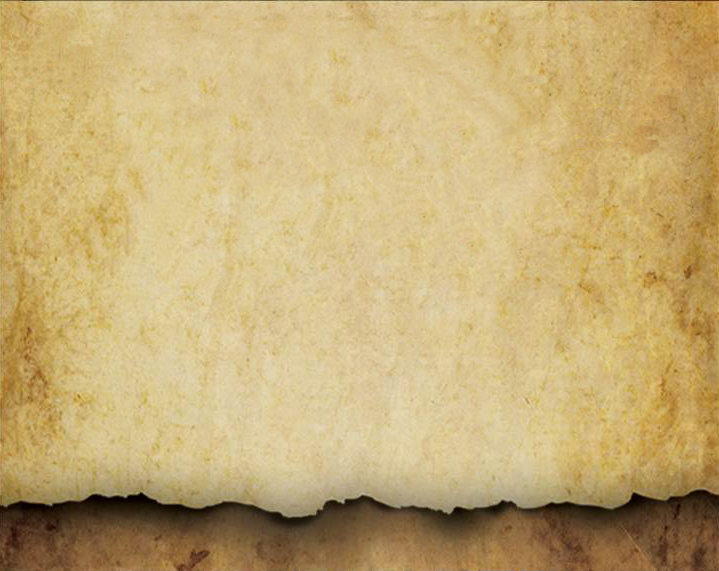 There are very few knights who do not have to work in order to financially provide for themselves and for their families. 

	A.  In this Trail, the contributions of the man’s mind will be 	  	      discussed as they relate to the financial choices of the knight.  A 	      knight makes good financial decisions, utilizing the strength of 	      his king, lover, warrior and friend.  The king’s perspective 	  	      regarding the use of money:

		13.  Understands that both what he has and what he lacks are 		       part of God’s plan 	for his life.
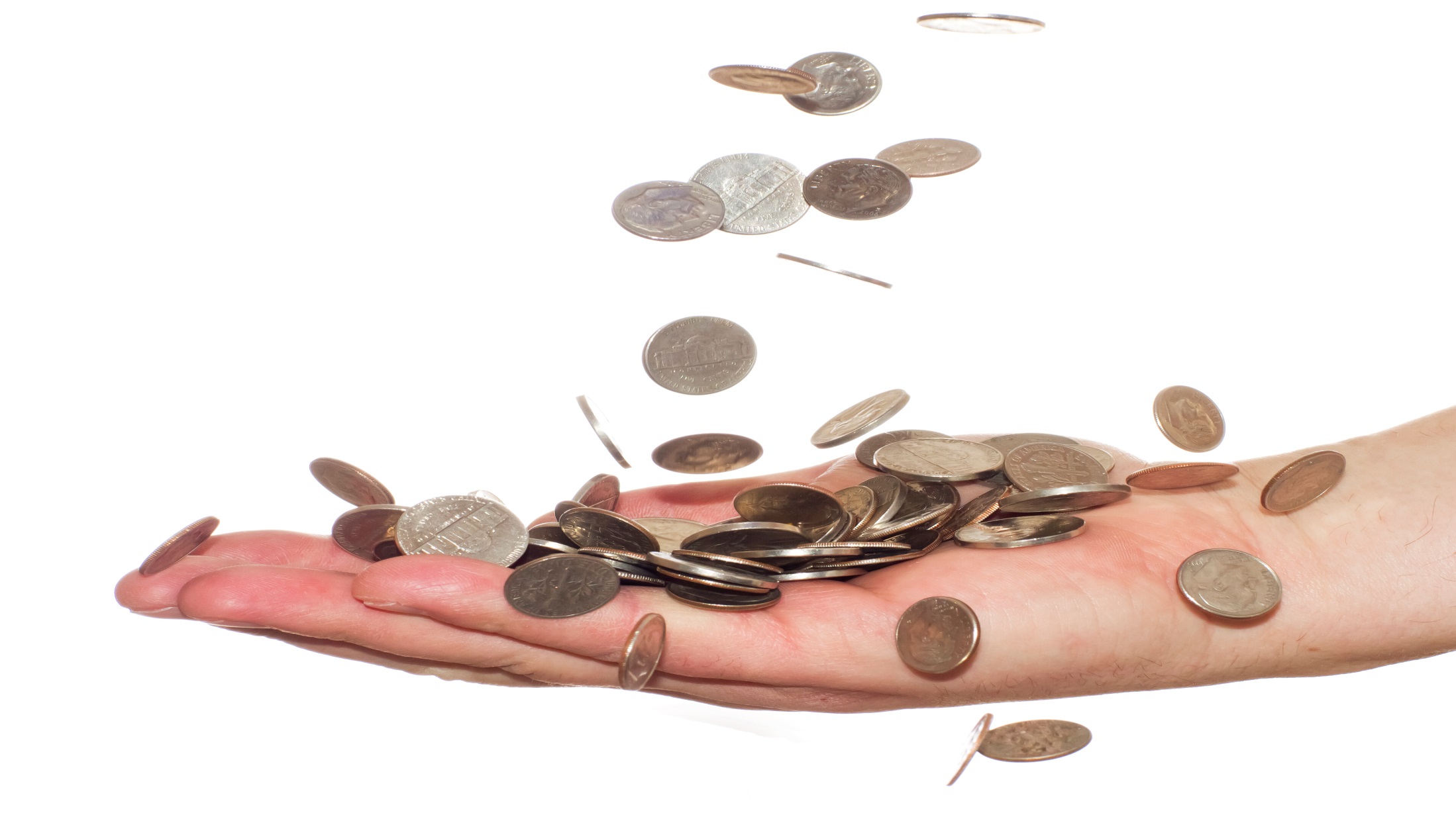 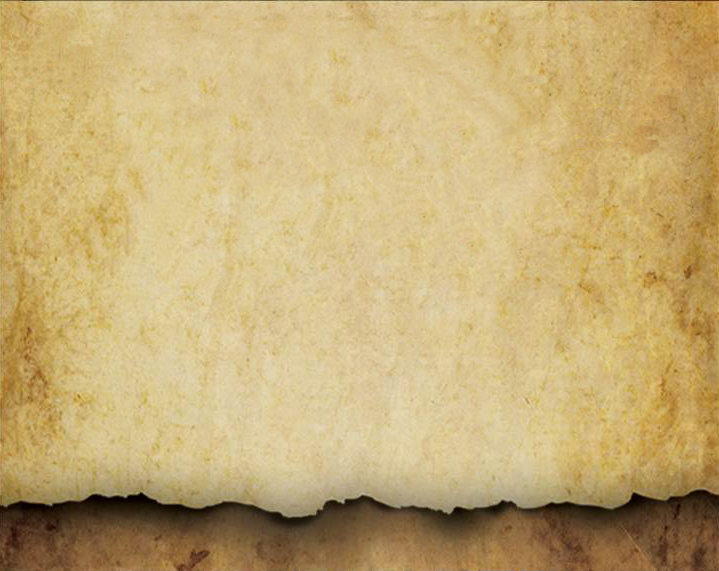 There are very few knights who do not have to work in order to financially provide for themselves and for their families. 

	B.  The lover of the man’s mind practices financial L.A.R.G.E. 	      C.A.R.E. love skills: 
		
		1.  Listens to those he loves in order to discover what they value 		     and need.  He hears that jewelry and flowers may have more 		     meaning to others than they do to him.

		2.  Attention is focused on the needs of his family and friends 		     and making their needs a part of his financial plan.
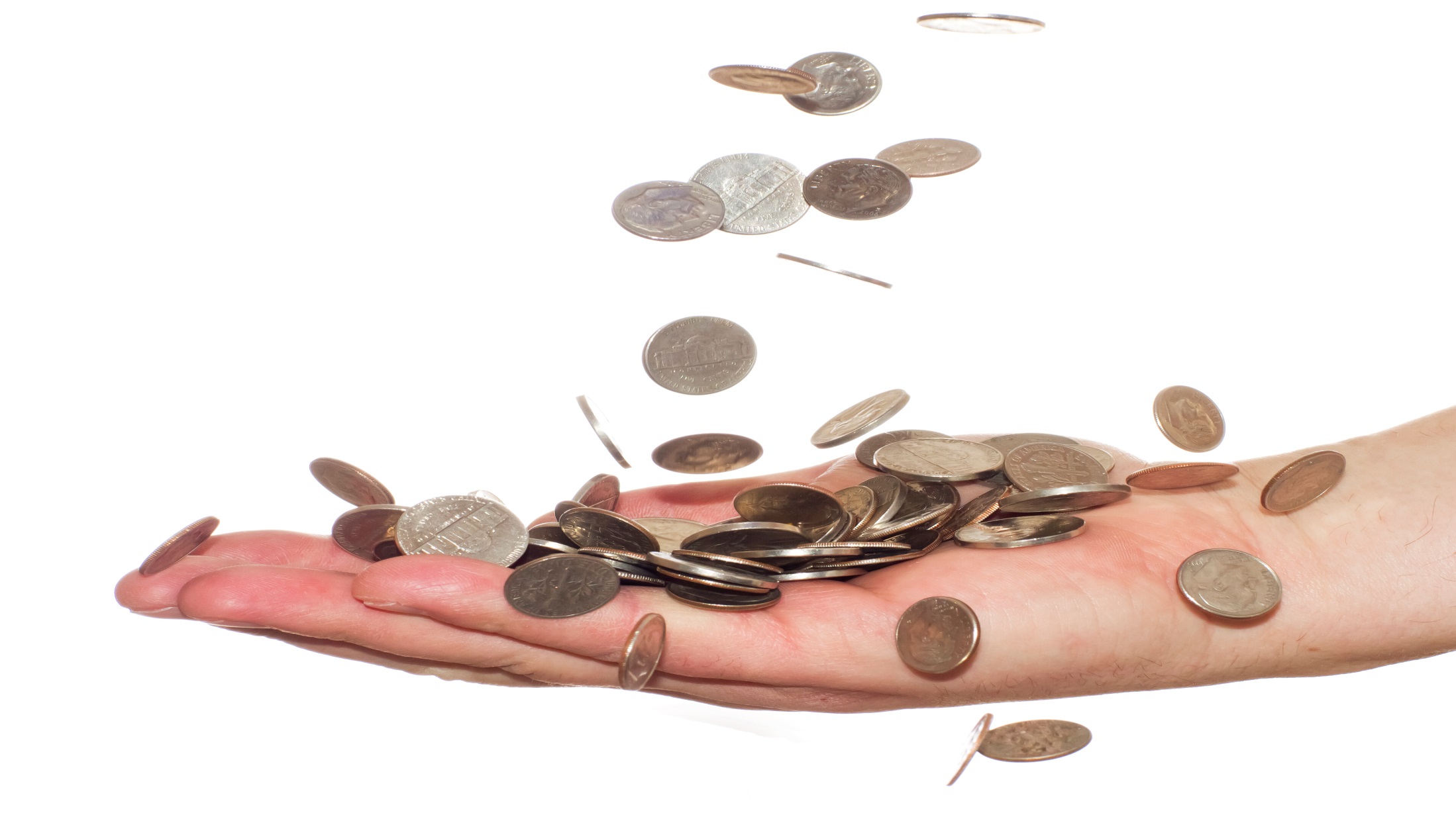 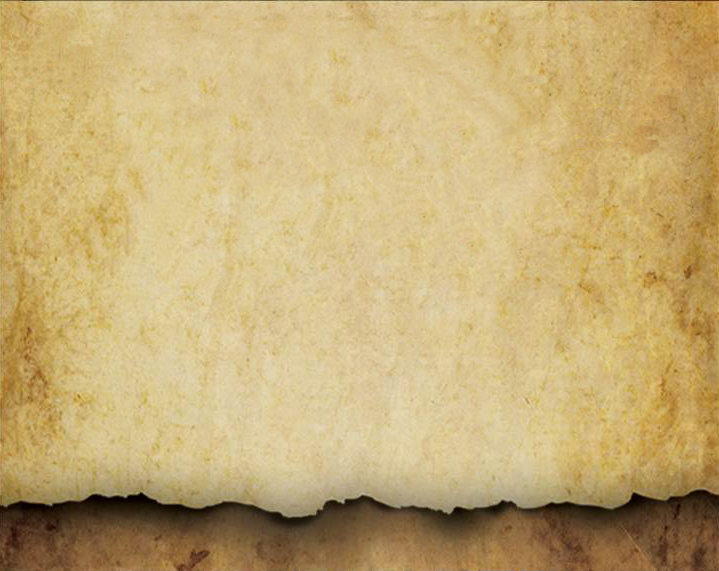 There are very few knights who do not have to work in order to financially provide for themselves and for their families. 

	B.  The lover of the man’s mind practices financial L.A.R.G.E. 	     C.A.R.E. love skills: 
		
		3.  Respects the differences between how he wants to spend the 		     money that is available and how others want to spend it.

		4.  Genuineness is shown in his conversations, as he shares the 		     true financial picture in open and honest ways.
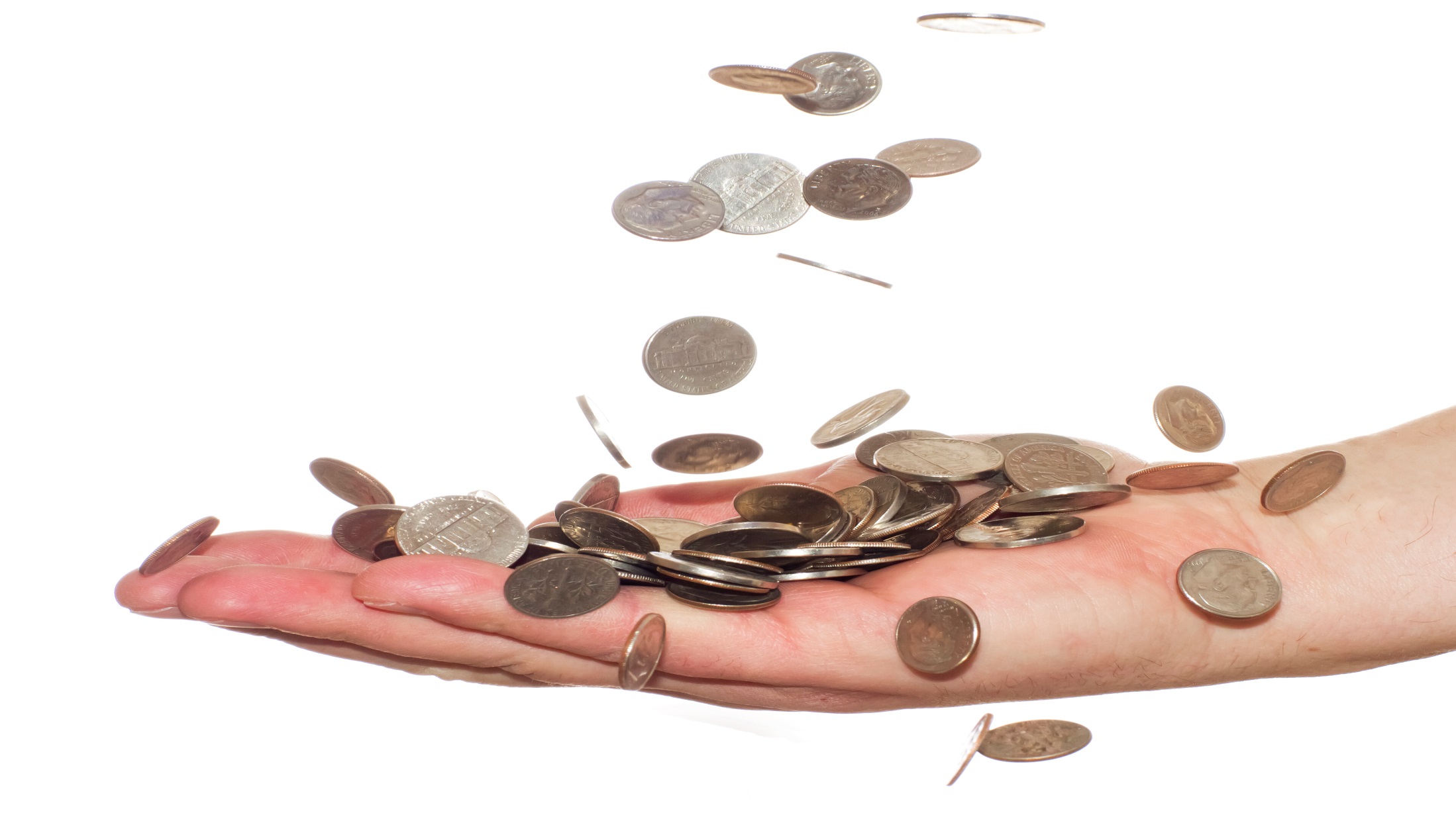 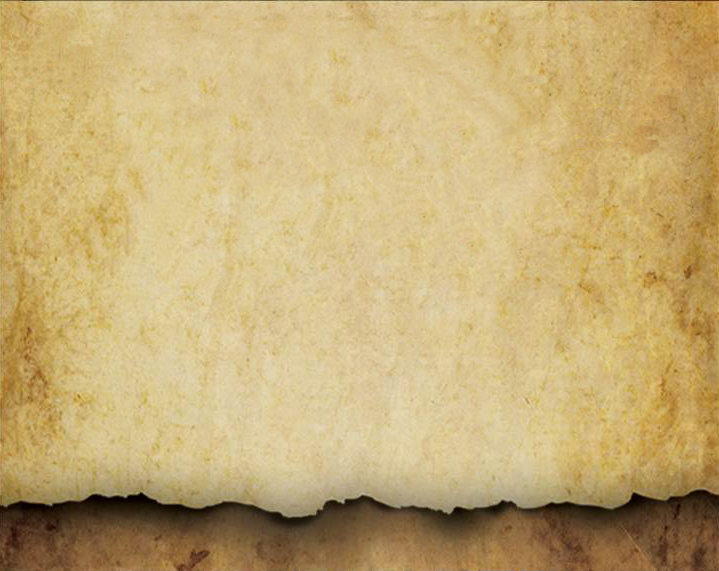 There are very few knights who do not have to work in order to financially provide for themselves and for their families. 

	B.  The lover of the man’s mind practices financial L.A.R.G.E. C.A.R.E. 	      love skills: 
		
		5.  Energetically pursues financial and occupational stability.

		6.  Communicates his financial plan clearly, including what the budget 		     doesn’t allow for.

		7.  Affection is shown through the use of money for gifts and for fun; 			     this encourages relaxation together which strengthens family bonds.
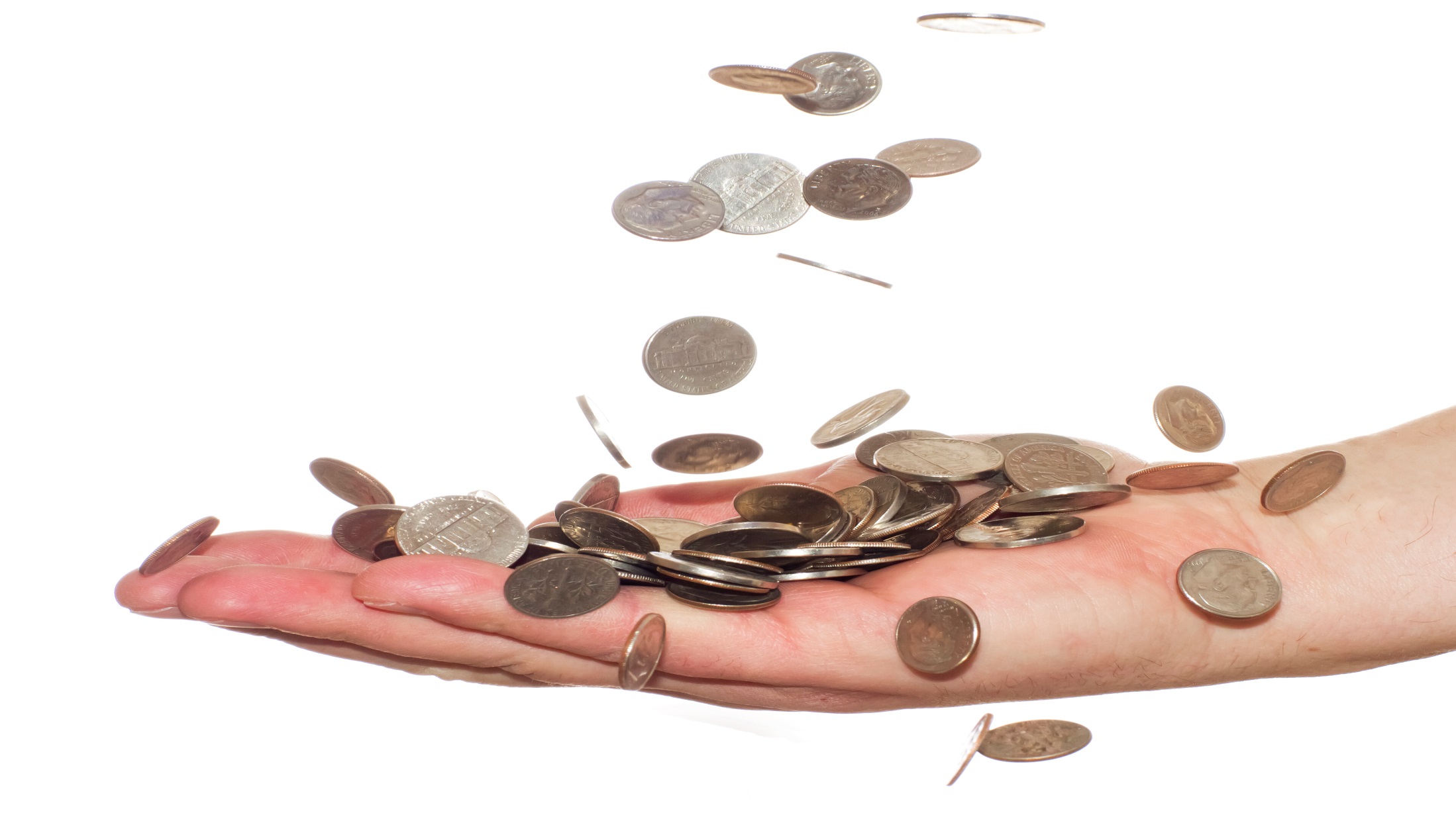 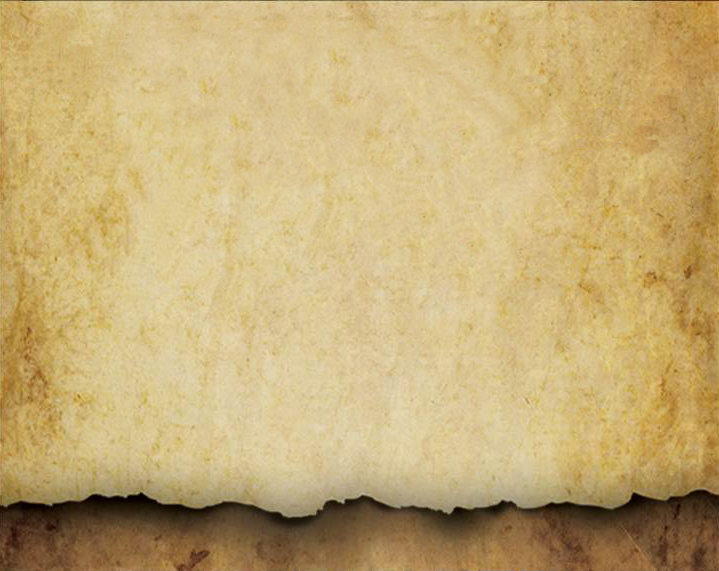 There are very few knights who do not have to work in order to financially provide for themselves and for their families. 

	B.  The lover of the man’s mind practices financial L.A.R.G.E. 	     C.A.R.E. love skills: 
		
		8.  Responsibly manages the level of family debt and ensures that 		     it is paid, which reduces the possibility of external threats to
		     the family environment.

		9.  Empathy is shown as he attempts to walk in the shoes of 
		     those he loves which increases his understanding of the effects  		     of his financial decisions.
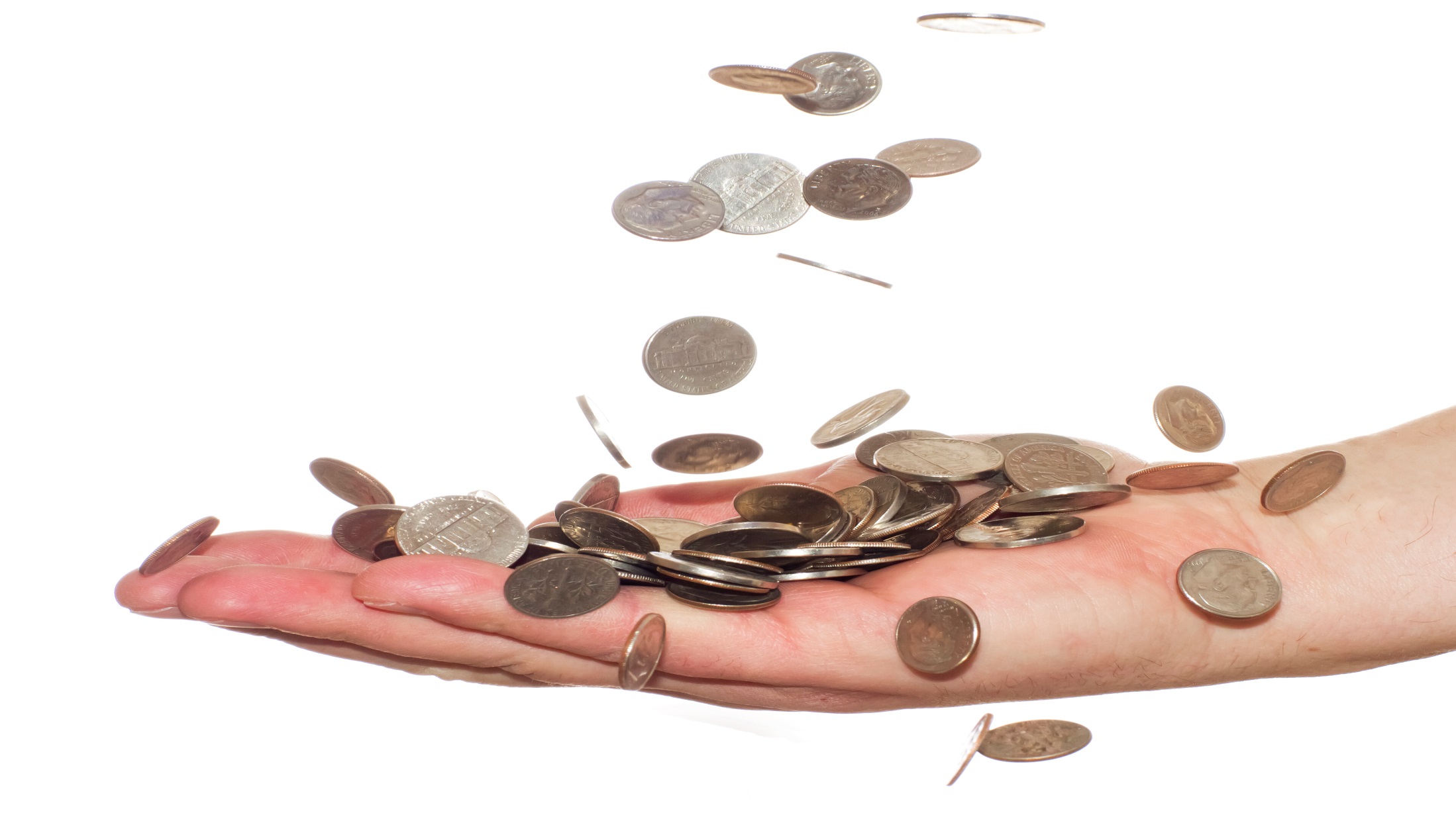 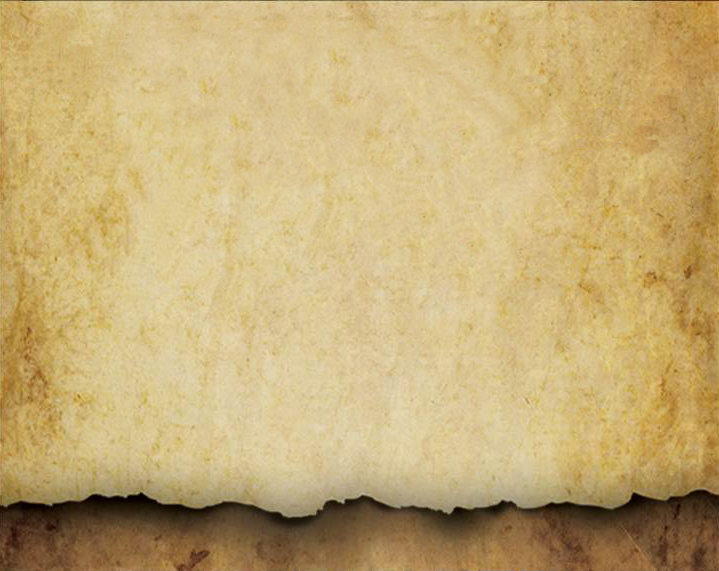 There are very few knights who do not have to work in order to financially provide for themselves and for their families. 

	C.  The warrior’s perspective regarding the use of money:
	
		1.  Makes self-discipline an important attribute in relation to his 		     management of money.  He is able to say “No” to himself 		     when needed. 

		2.  Recognizes the ways that money can be misused to 			     manipulate and control others.

		3.  Is strong enough to say “No” to those he loves when they 
		     want to spend money unwisely.
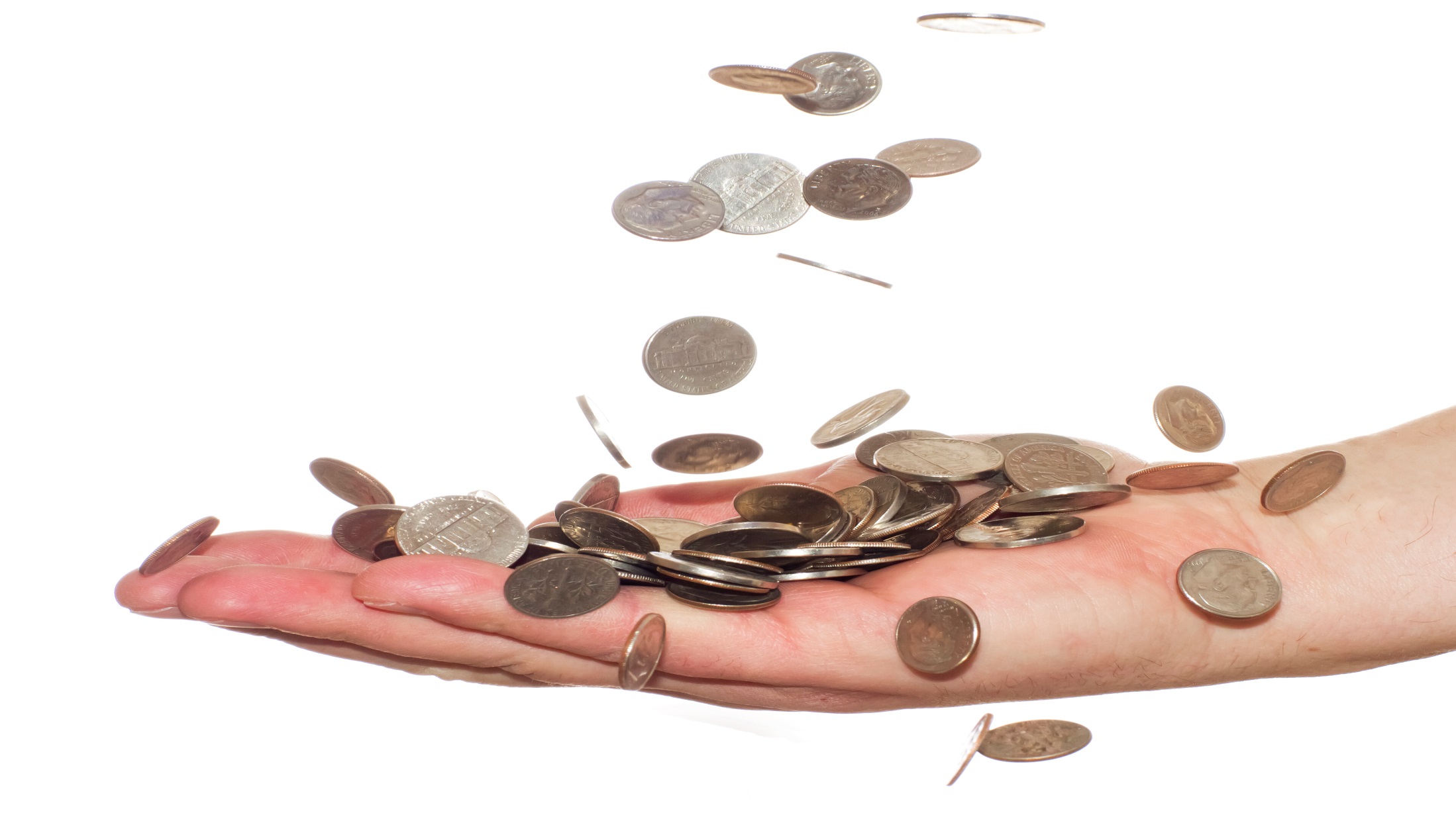 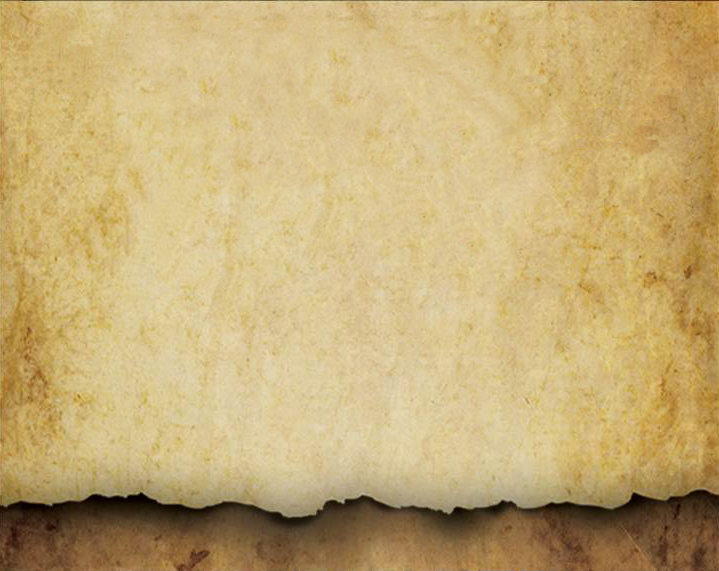 There are very few knights who do not have to work in order to financially provide for themselves and for their families. 

	C.  The warrior’s perspective regarding the use of money:

		4.  Realizes that money, when used wisely, can assist him 		    	     in the protection of those he loves.

		5.  Understands that the simple gift of money to those in need 		     often does not fix the real issue.

		6.  Expands the availability of money by learning new ways to 		     manage it more efficiently.
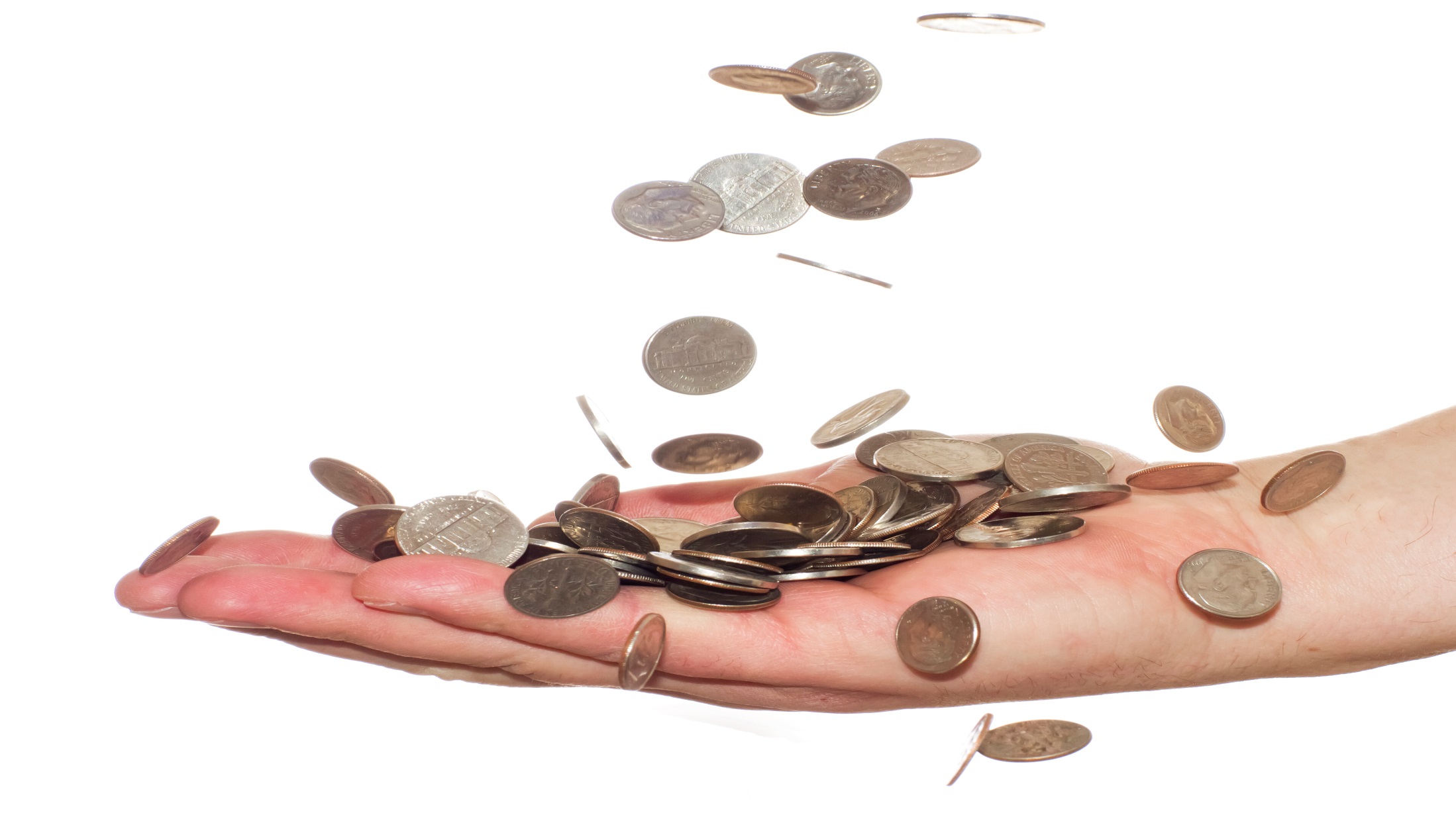 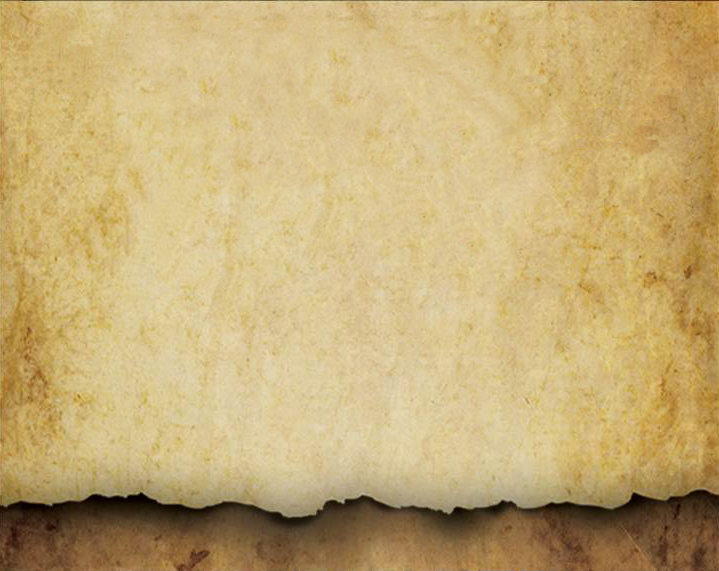 There are very few knights who do not have to work in order to financially provide for themselves and for their families. 

	C.  The warrior’s perspective regarding the use of money:

		7.  Looks past a person’s financial status to discover who s/he 		     really is.

		8.  Increases his financial options by making himself into a 		     “brand” that others want.

		9.  Willingly invests in training, education and the development 		     of his skills in order to expand his occupational options.
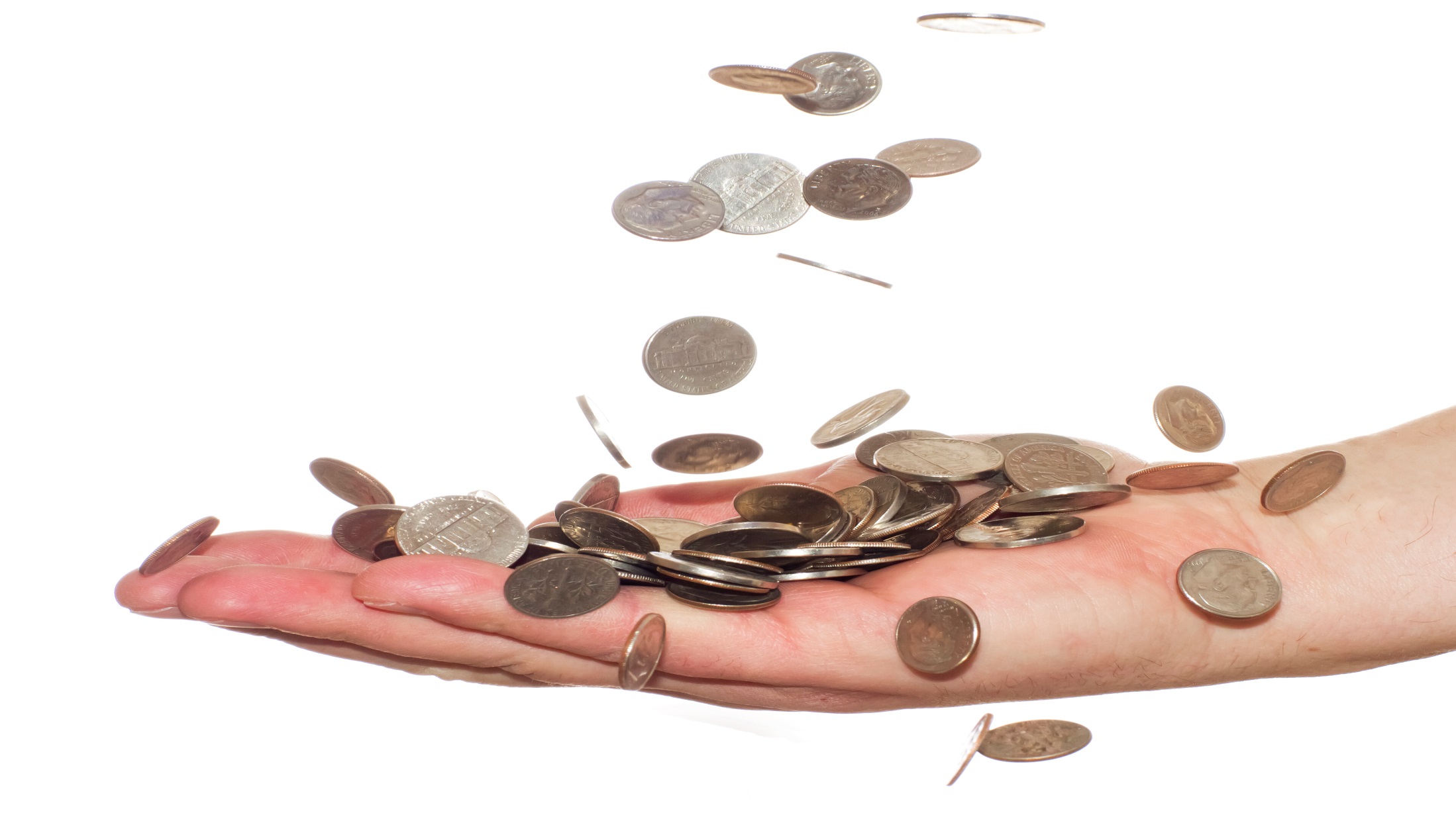 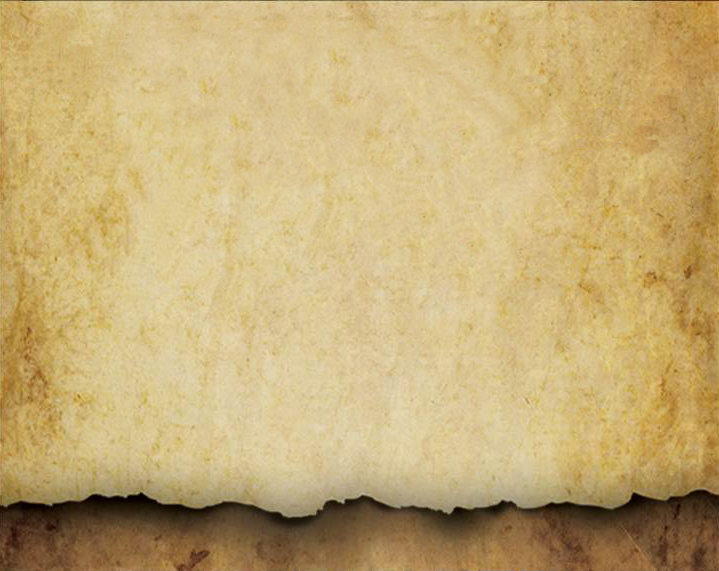 There are very few knights who do not have to work in order to financially provide for themselves and for their families. 

	C.  The warrior’s perspective regarding the use of money:

		10.  Understands that financial value is increased not only by 		       what he knows, but how he uses his emotional I.Q. to help 		       others succeed.

		11.  Delays gratification, so that he has the money to focus 
		       on larger goals.

		12.  Completes his will and the plan for his estate carefully 
		       which maximizes the ways he cares for others after his death.
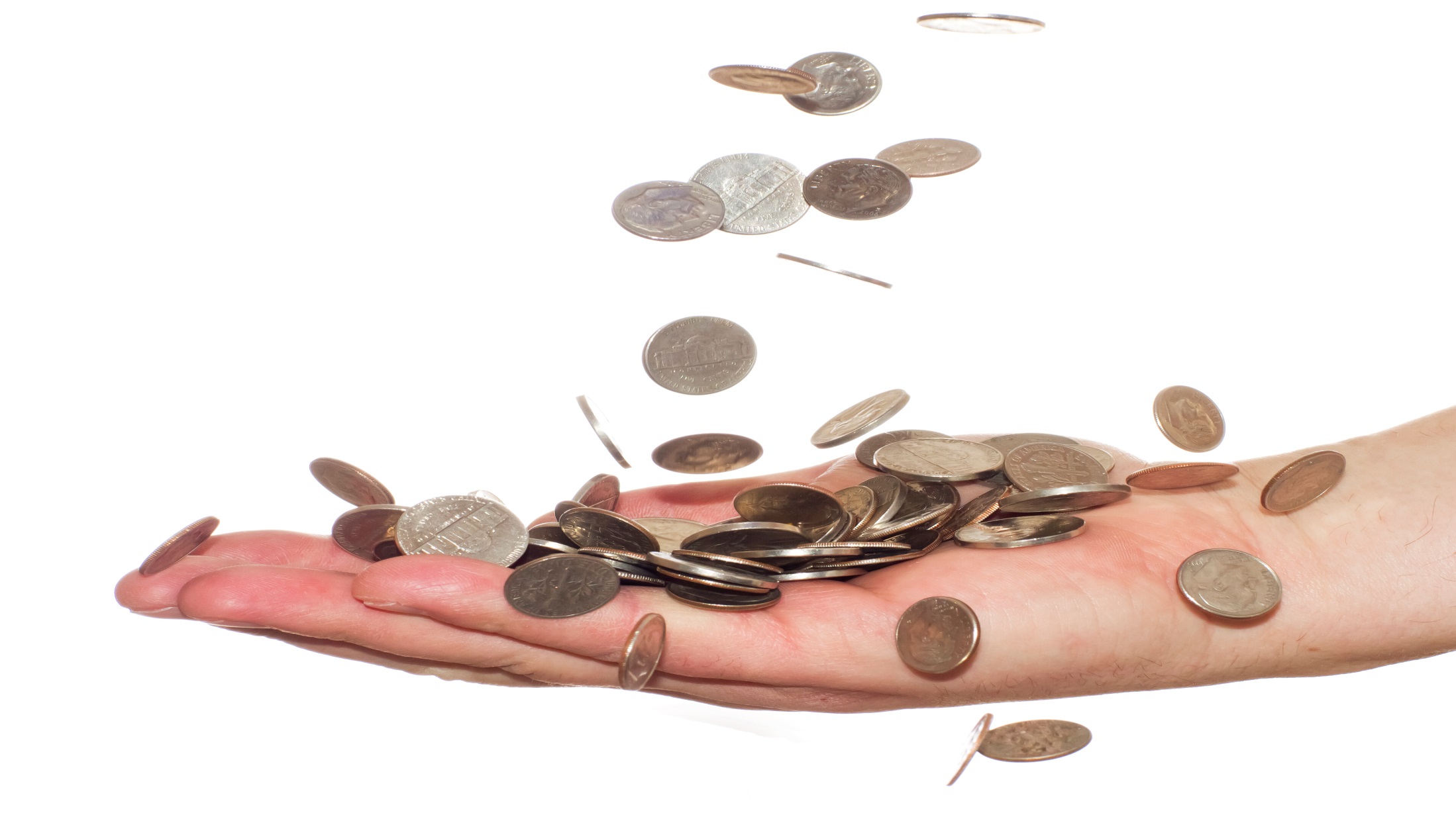 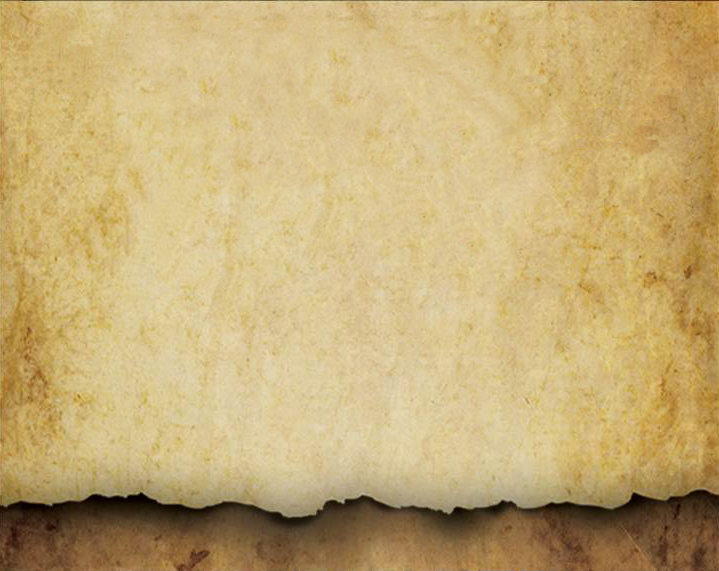 What he valued changed, as a result of meeting Jesus.  

(Matthew 6:24; 9:9-13)
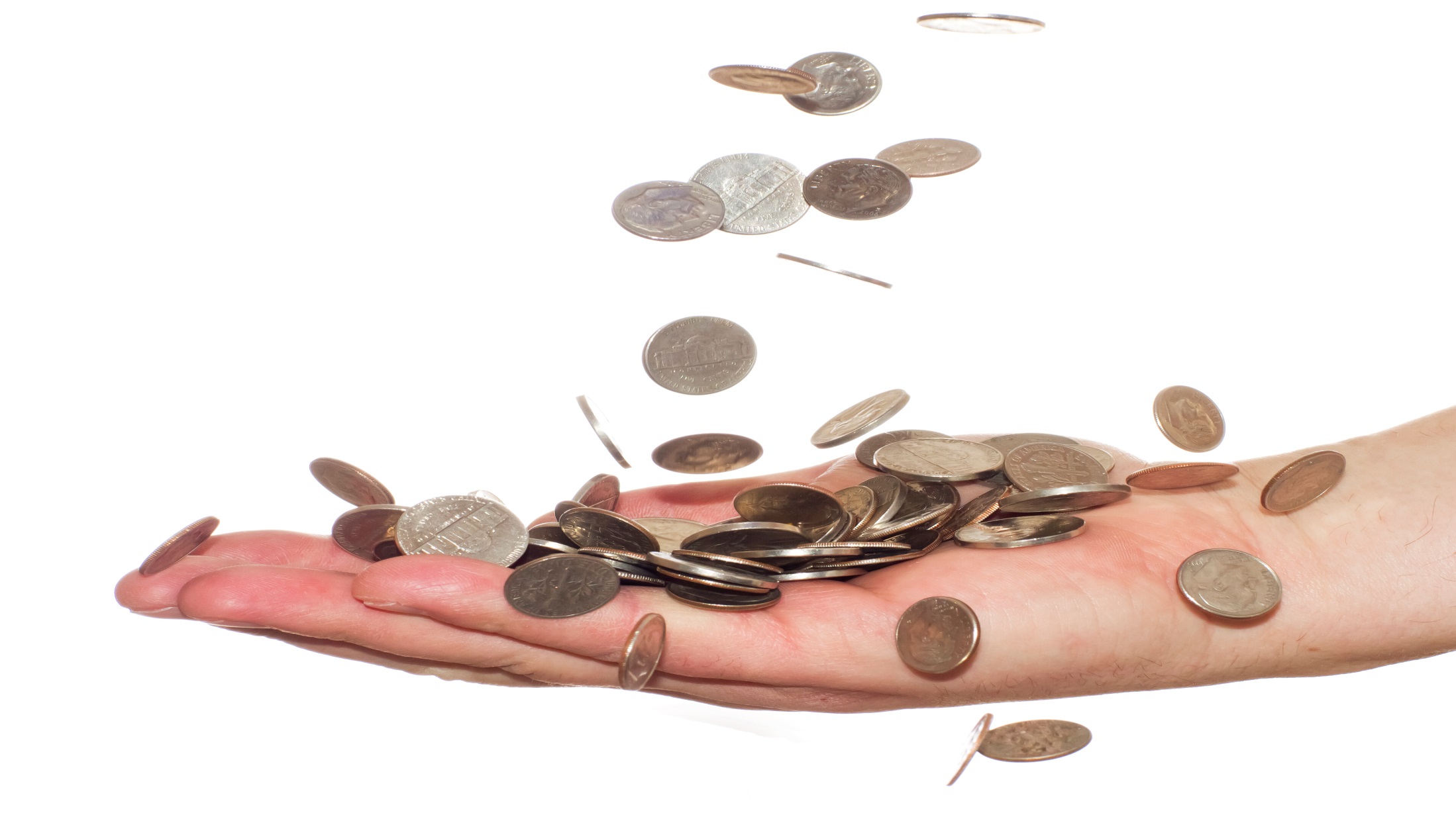 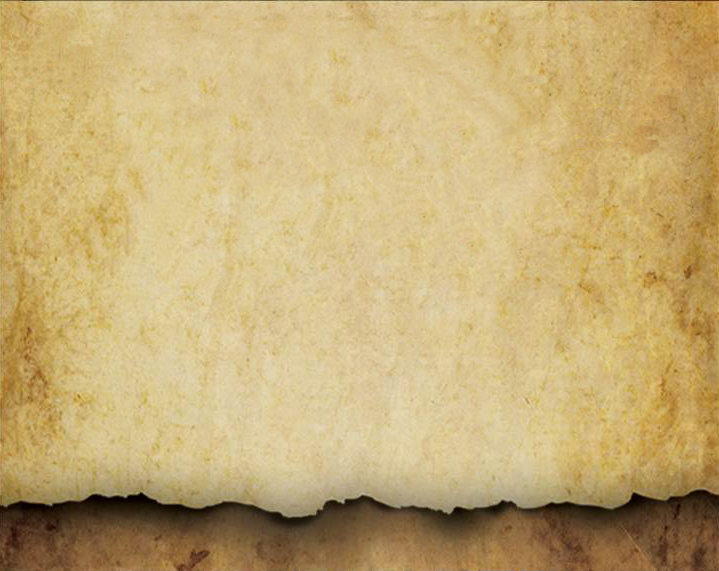 There are very few knights who do not have to work in order to financially provide for themselves and for their families. 

	D.  The friend’s perspective regarding the use of money:

		1.  Makes the hard decisions regarding how much he can give 
		     and how much he must keep.

		2.  Expresses gratitude for the financial resources he does have.

		3.  Is aware of the needs of his extended community and provides 		     	     assistance with his energy and his gifts.

		4.  Maintains a balance between giving and receiving within his 			     intimate friendships.
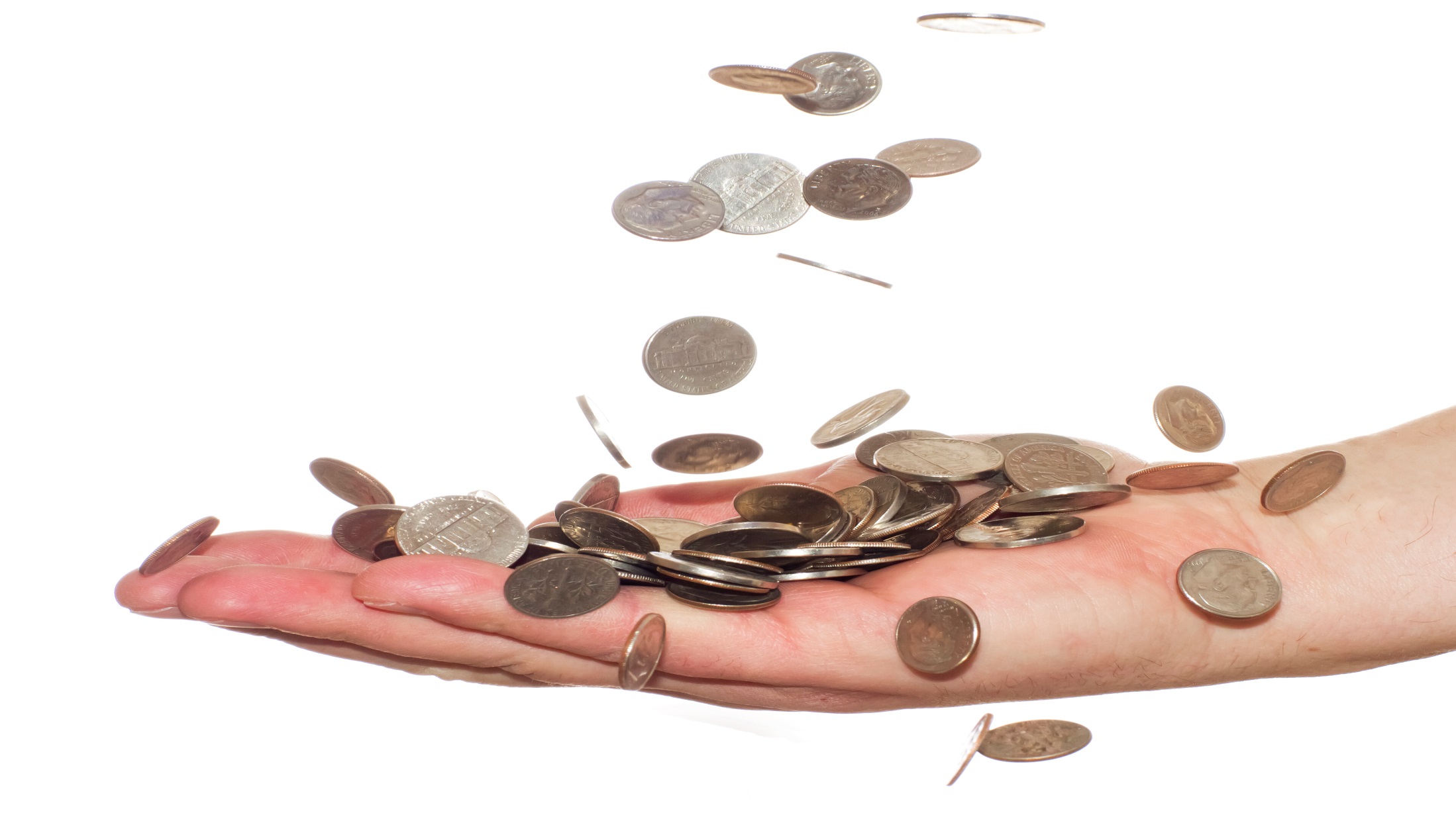 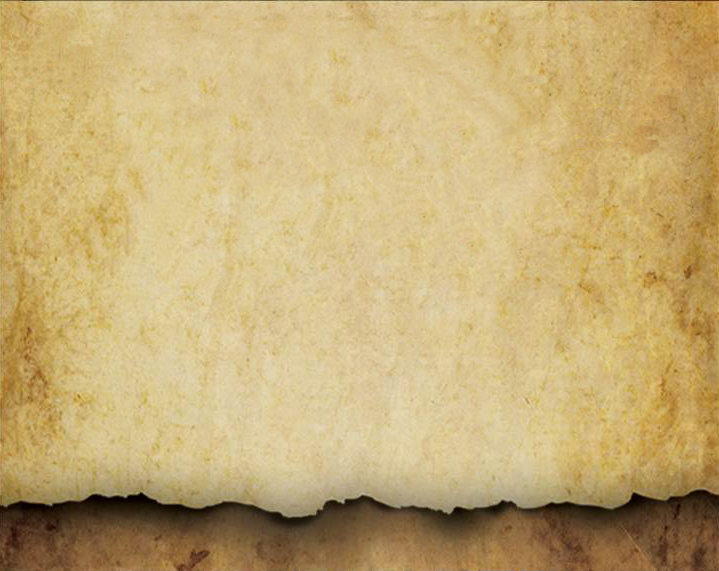 There are very few knights who do not have to work in order to financially provide for themselves and for their families. 

	 D.  The friend’s perspective regarding the use of money:
		5.  Periodically sacrifices something of value to help another person. 

		6.  Understands the ways that differences in financial status can affect a 		     person’s view of themselves, and works to limit this potential barrier 		     in his relationships.

		7.  Shares his money with his church to support its mission which is to 		     help others develop a personal relationship with Jesus Christ.